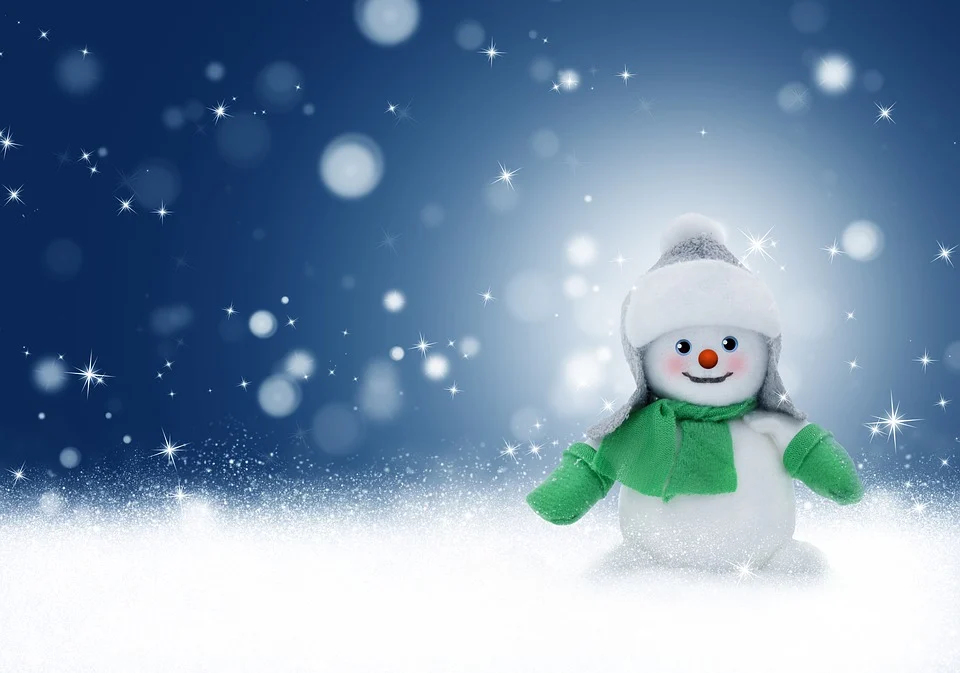 QUIZ - SPRAWDŹ SIĘ, CZY WIESZ

BEZPIECZNE I AKTYWNE FERIE ZIMOWE
Szkoła Podstawowa nr 1 
		im. Króla Władysława Jagiełły 
		w Szubinie

		
		Aleksandra Socha-Krakowska
Pytanie 1


1. Wymień 3 zabawy na świeżym powietrzu (na śniegu).
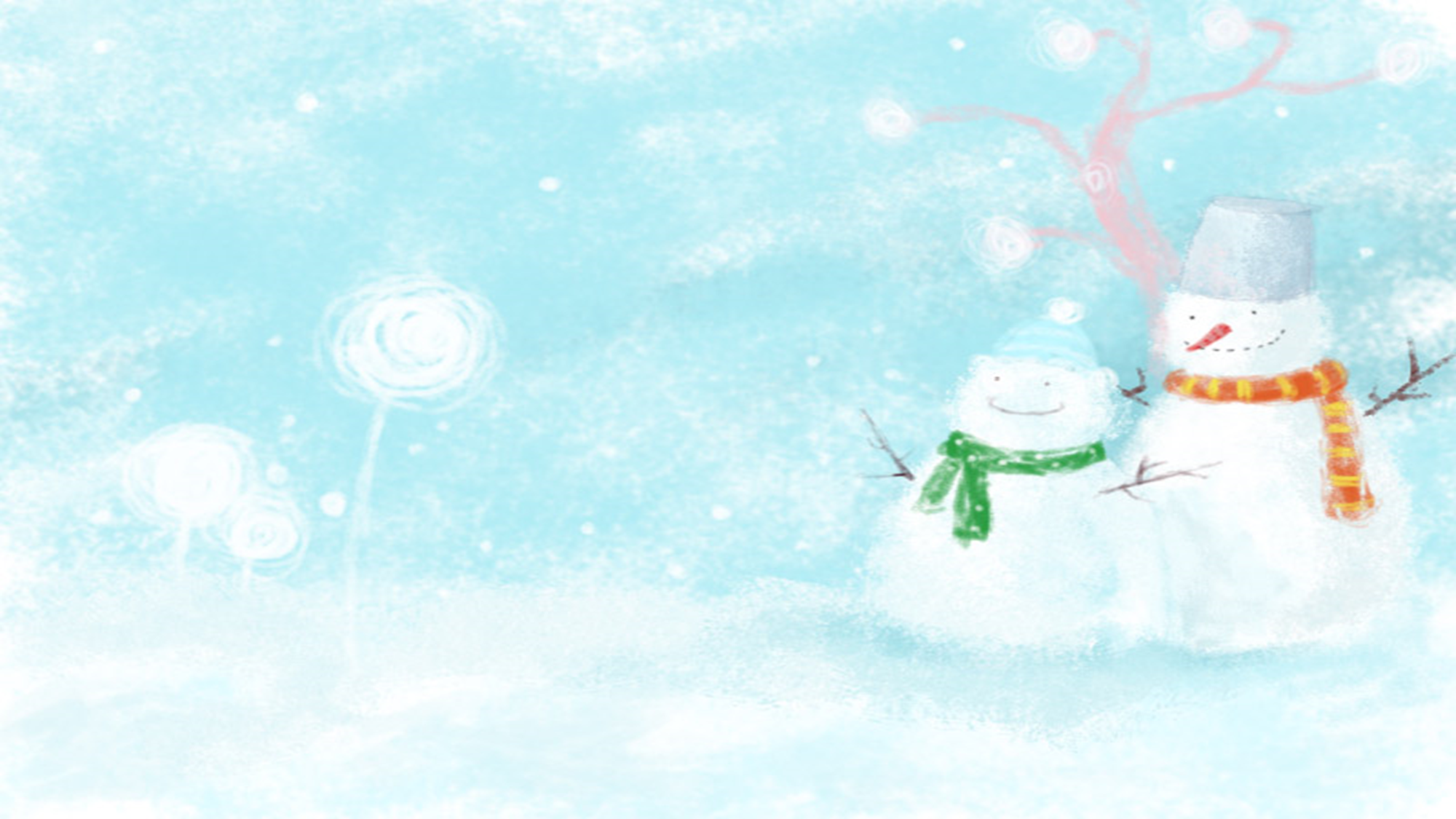 1. Wymień 3 zabawy na świeżym powietrzu (na śniegu).

Prawidłowa odpowiedź na pytanie brzmi:
- lepienie bałwana
- budowa igloo, bazy ze śniegu
- bitwa na śnieżki
- wykonanie figur w śniegu (aniołki)
- jazda na sankach, workach, nartach, łyżwach
- zimowy spacer
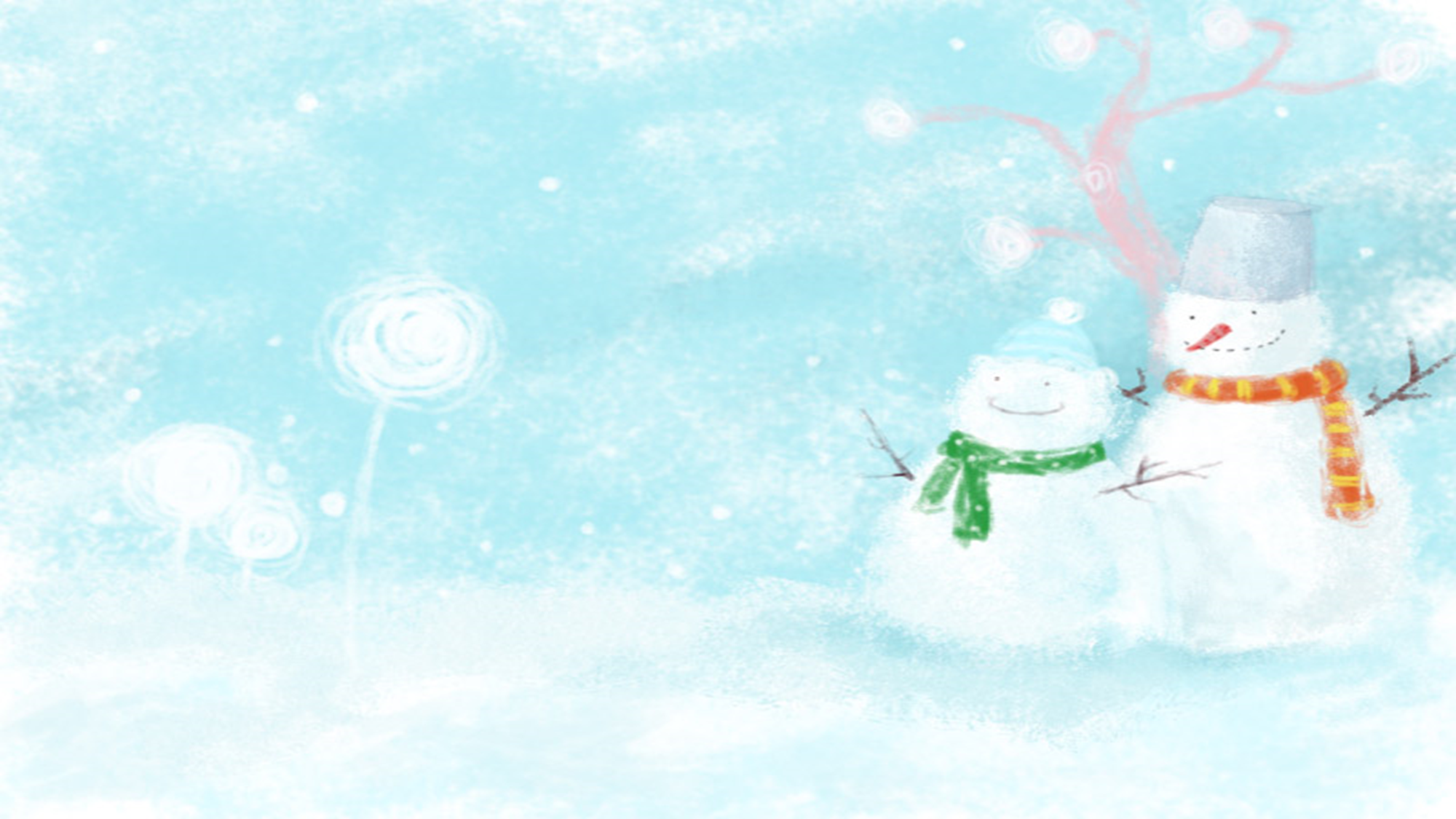 Pytanie 2

2. Ferie zimowe to?
czas wypoczynku dla dzieci od szkoły, wyjazdów, zabaw, rozwijania zainteresowań

b) nazwa miejscowości górskiej

c) zimowa fotografia
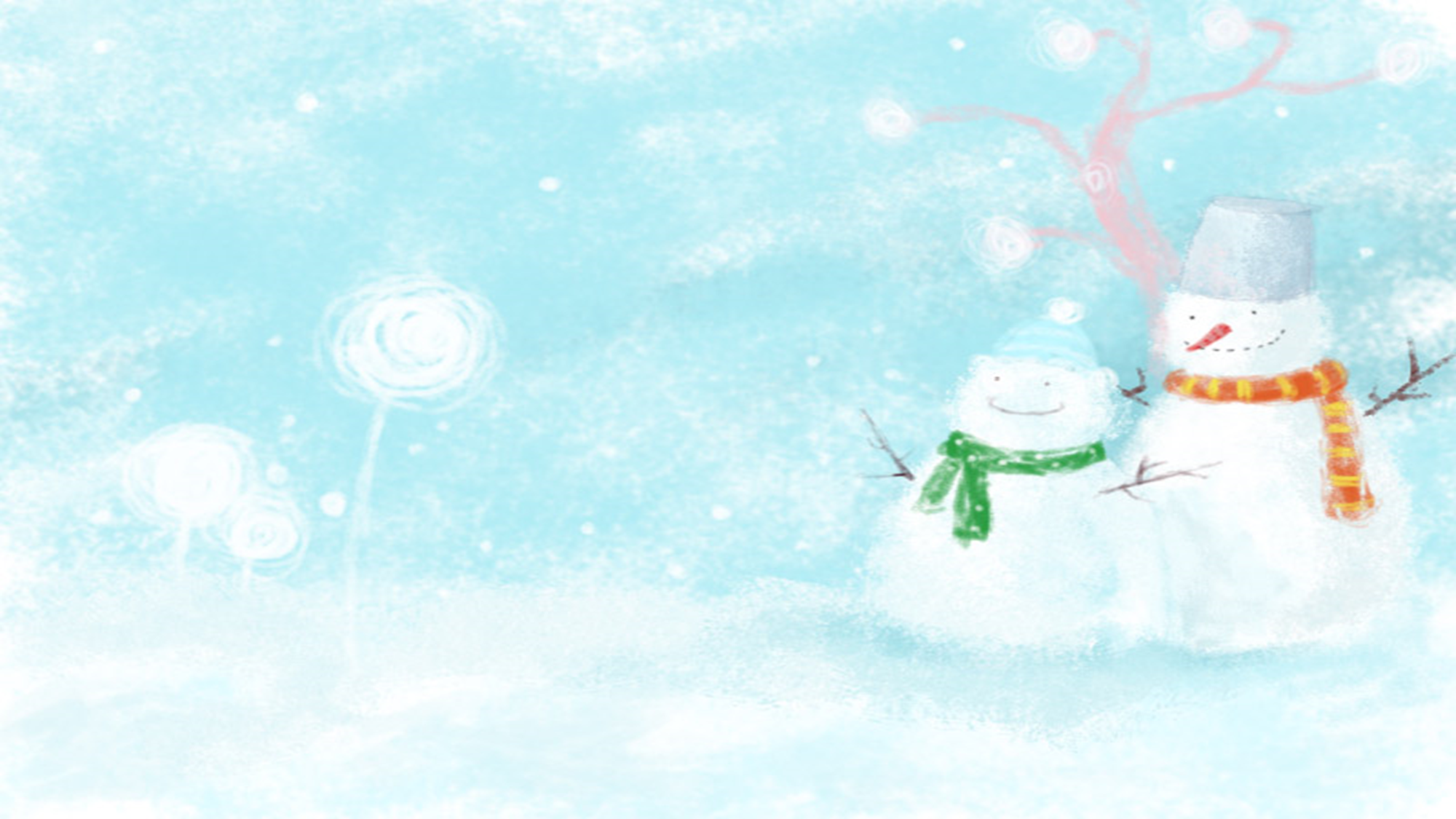 2. Ferie zimowe to?

Prawidłowa odpowiedź na pytanie brzmi:

a) czas wypoczynku dla dzieci od szkoły, wyjazdów, zabaw, rozwijania zainteresowań
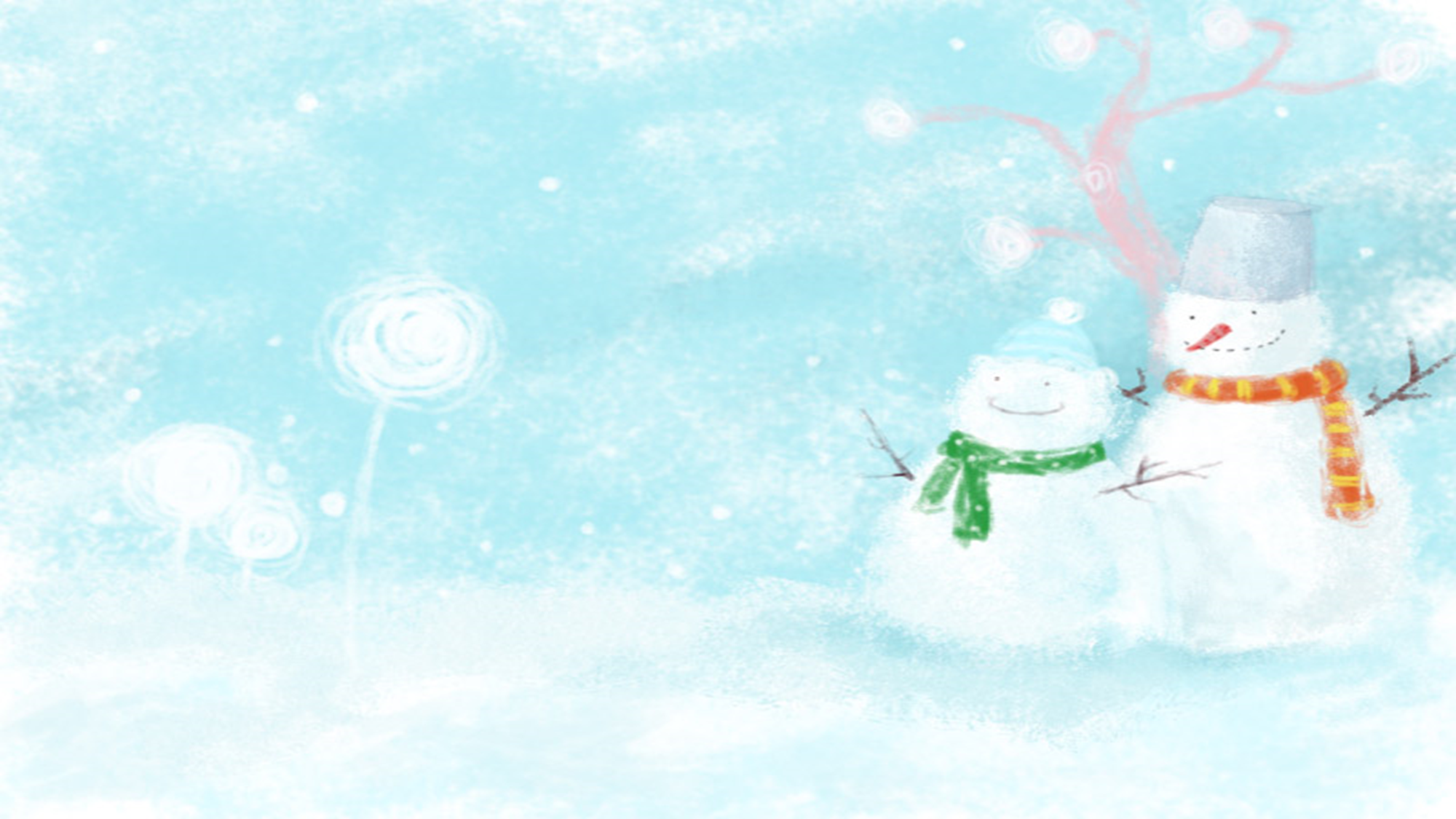 Pytanie 3

3.  Zadbaj, aby Twoje ferie były?
bezpiecznie i aktywnie

b) bezpiecznie i leniwie

c) leniwie i niebezpiecznie
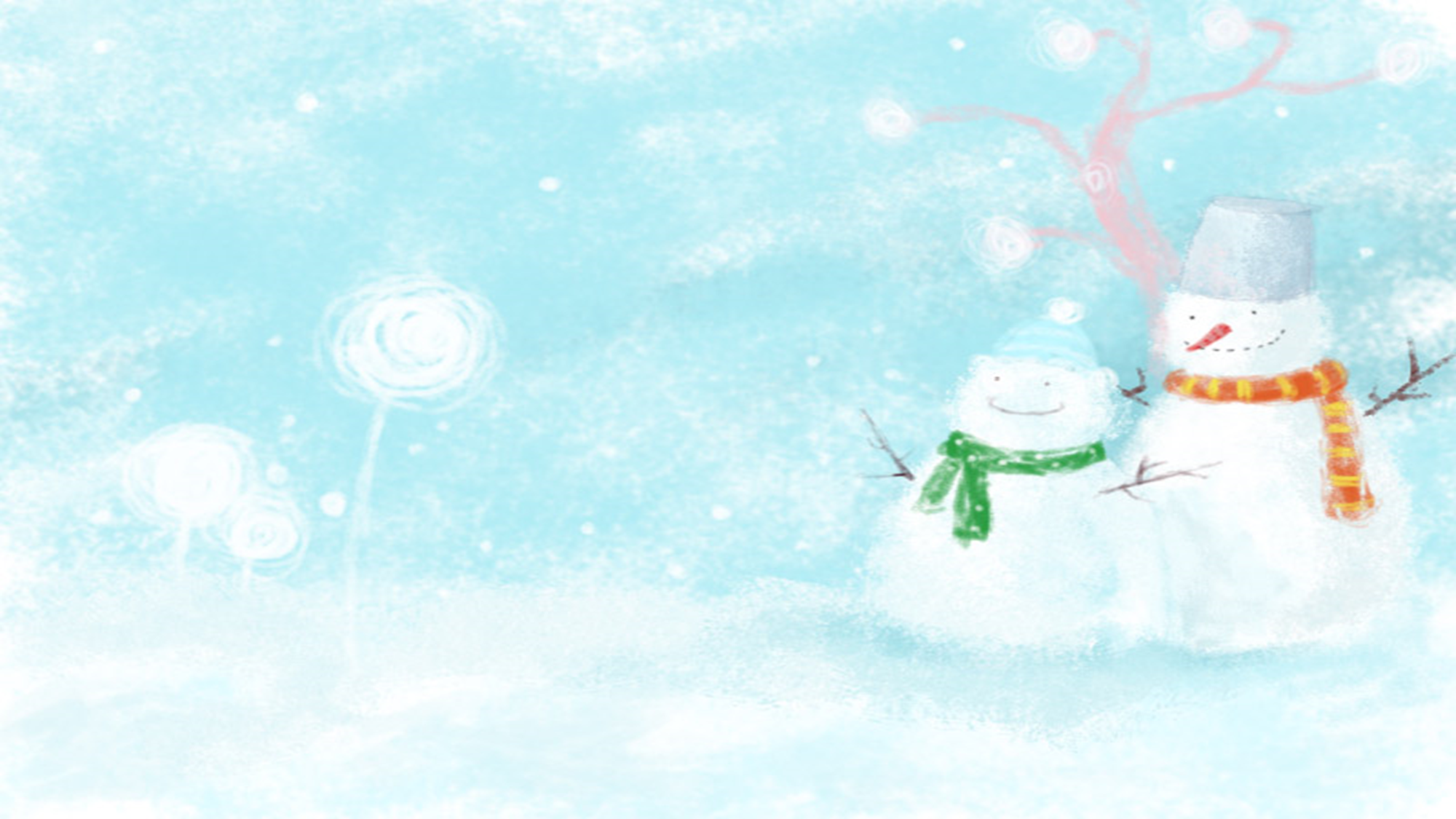 3.  Zadbaj, aby Twoje ferie były?

Prawidłowa odpowiedź na pytanie brzmi:

a) bezpiecznie i aktywnie
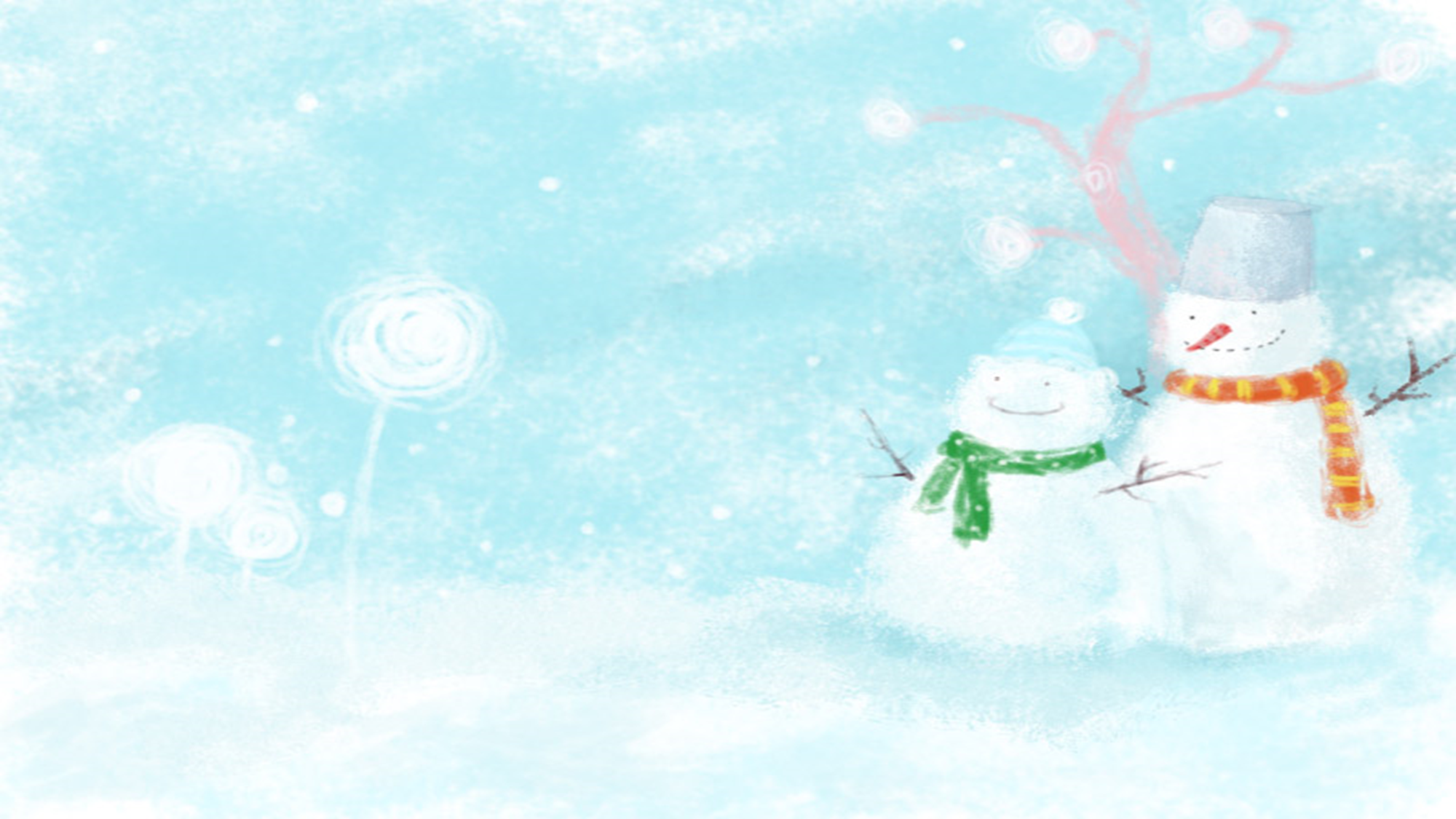 Pytanie 4
4. W co mogę celować śnieżką w drugą osobę?
w oko

b) w nogi

c) w głowę
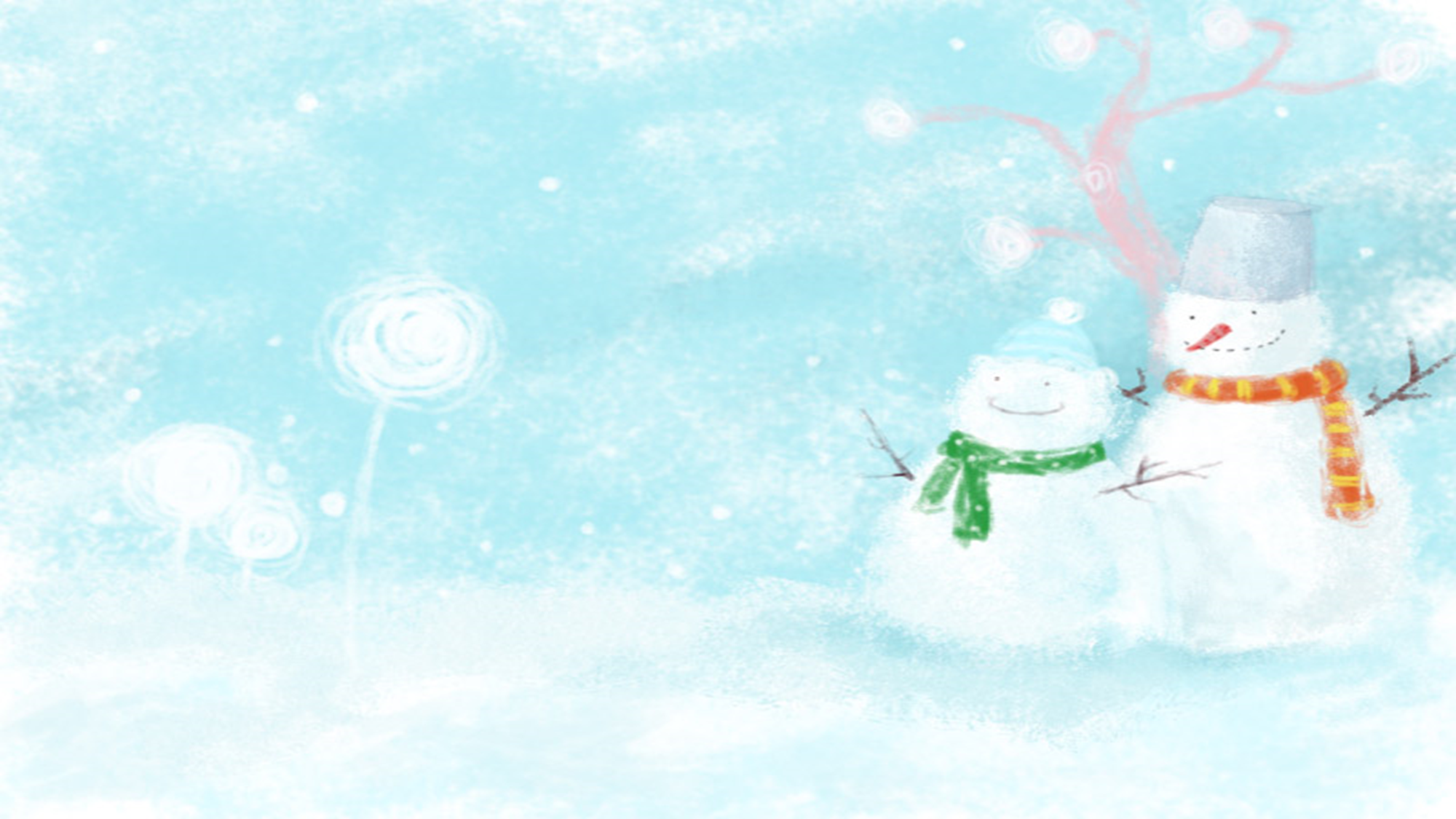 4. W co mogę celować śnieżką w drugą osobę?

Prawidłowa odpowiedź na pytanie brzmi:

b) w nogi
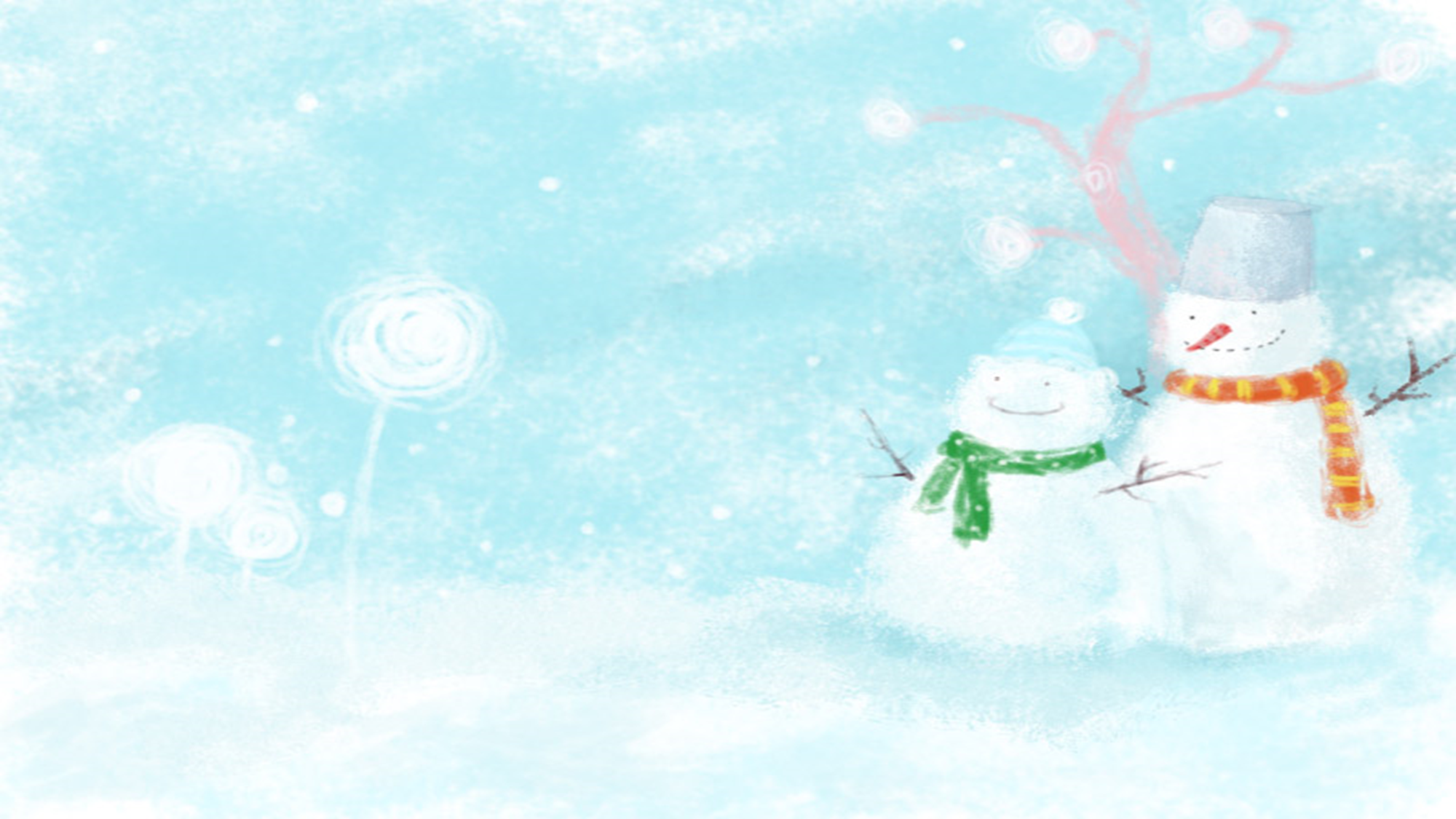 Pytanie 5
5. Zjeżdżam z górki:
prosto na ulicę

b) na tory kolejowe

c) na wolnej przestrzeni (bez drzew i kamieni)
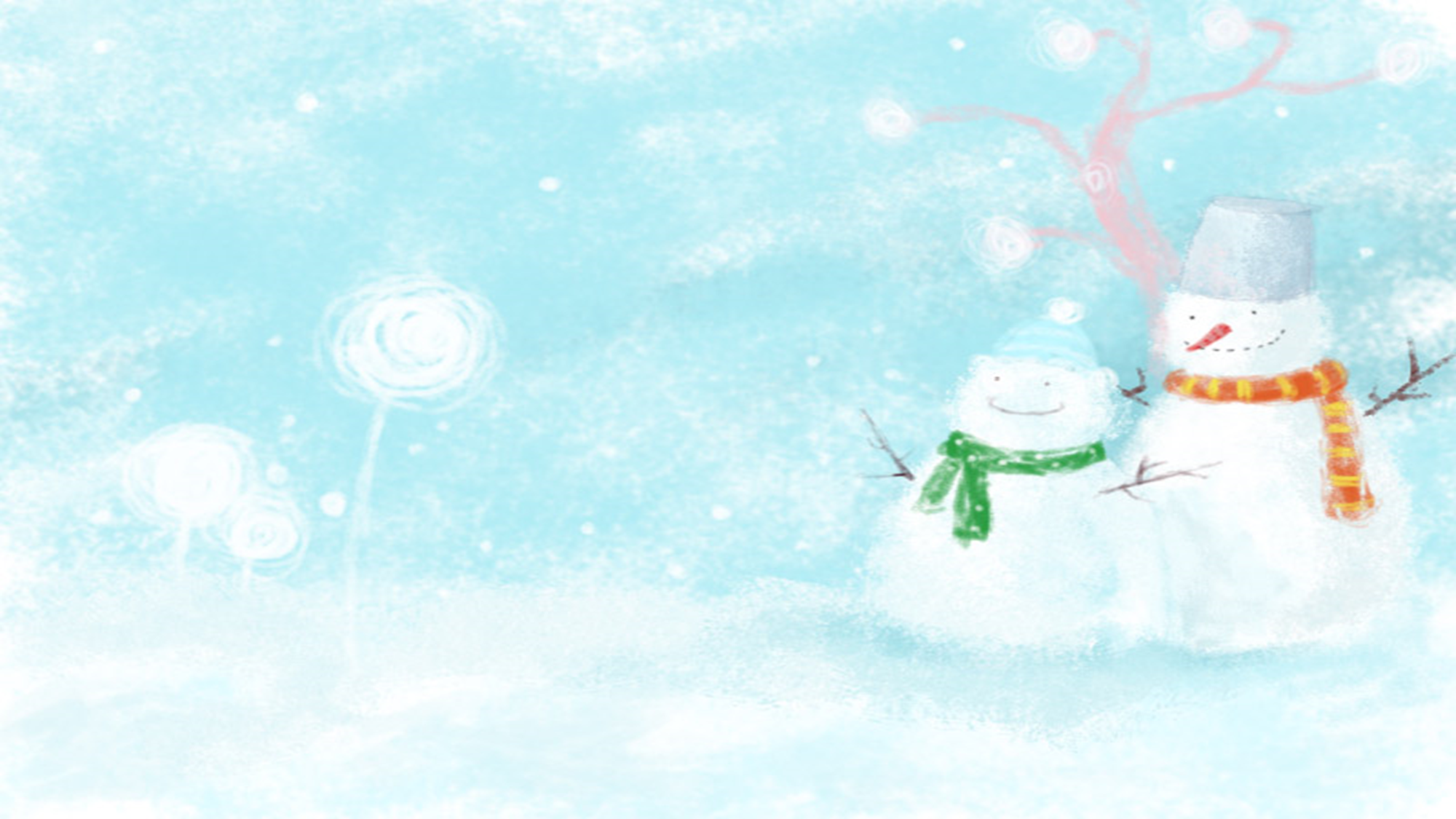 5. Zjeżdżam z górki:

Prawidłowa odpowiedź na pytanie brzmi:

c) na wolnej przestrzeni (bez drzew i kamieni)
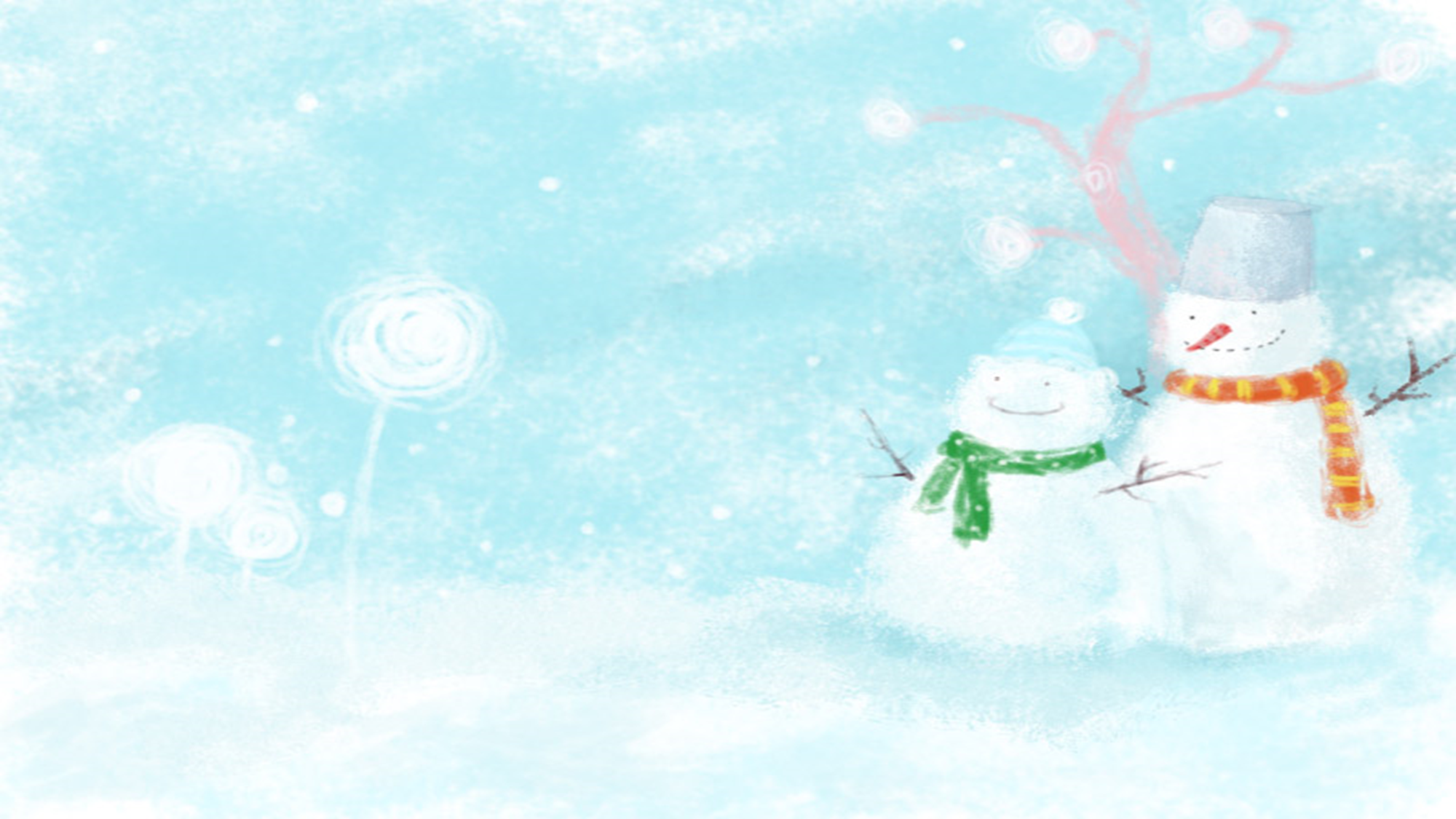 Pytanie 6
6. Na czym polega kulig?
sanki są przypięte do jadącego samochodu, a na nich siedzą dzieci

b) sanki są przypięte do jadącego ciągnika, a na nich siedzą dzieci

c) sanie i saneczki ciągnie koń, a na nich siedzą dzieci
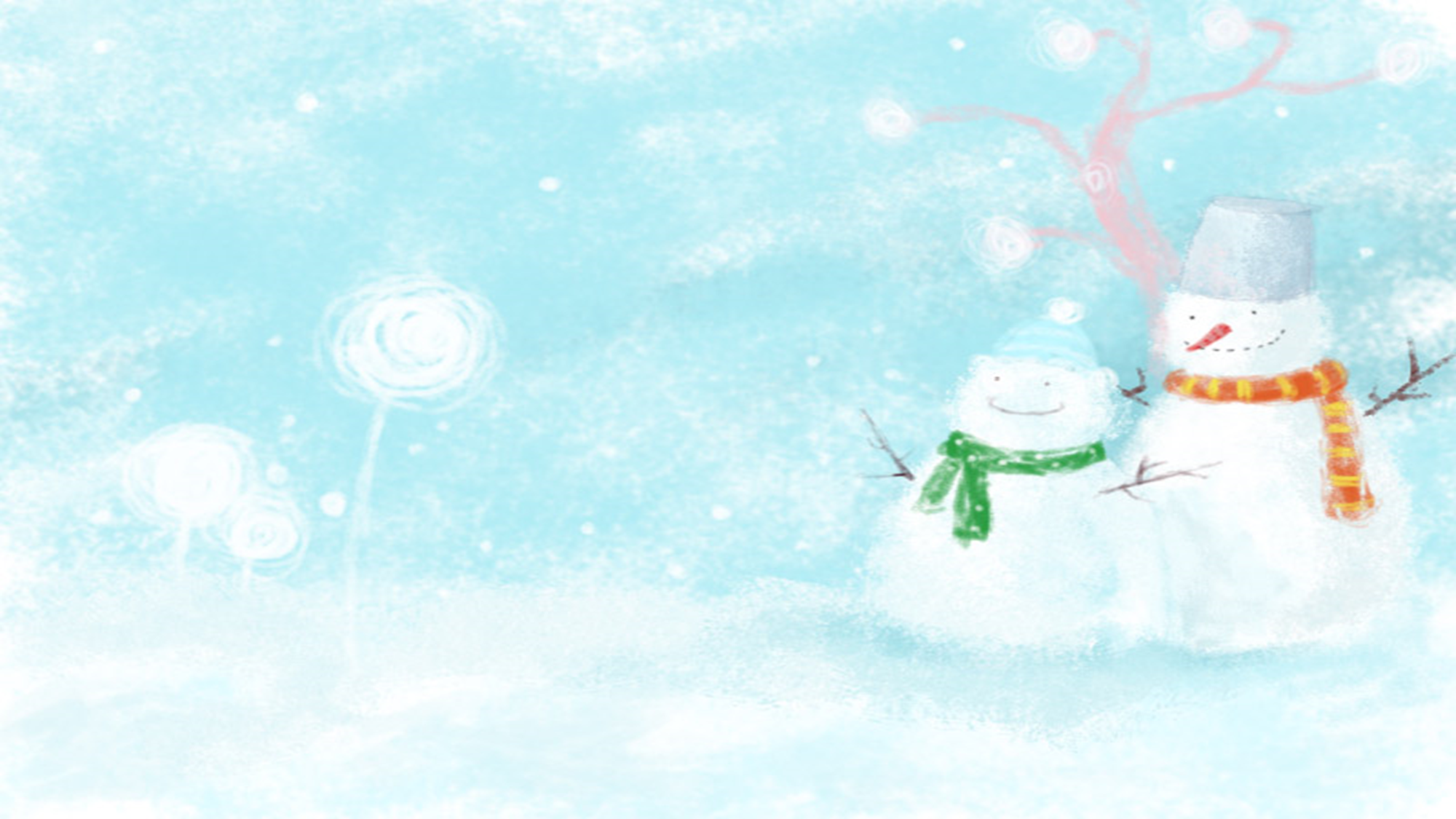 6. Na czym polega kulig?

Prawidłowa odpowiedź na pytanie brzmi:

c) sanie i saneczki ciągnie koń, a na nich siedzą dzieci
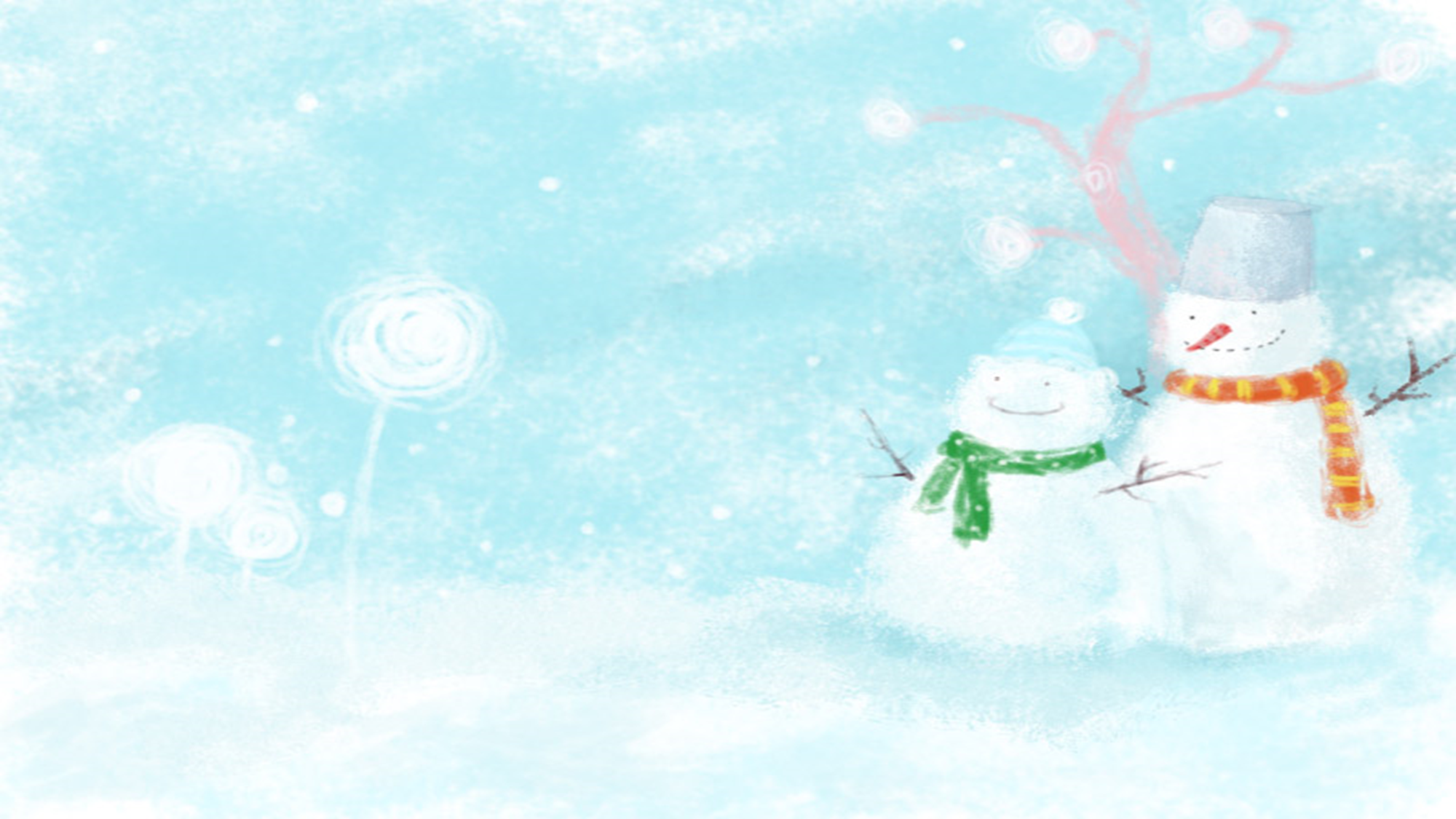 Pytanie 7
7. Na łyżwach jeżdżę:
tylko na zamarzniętym stawie

b) tylko na lodowisku

c) tylko na zamarzniętym bagnie
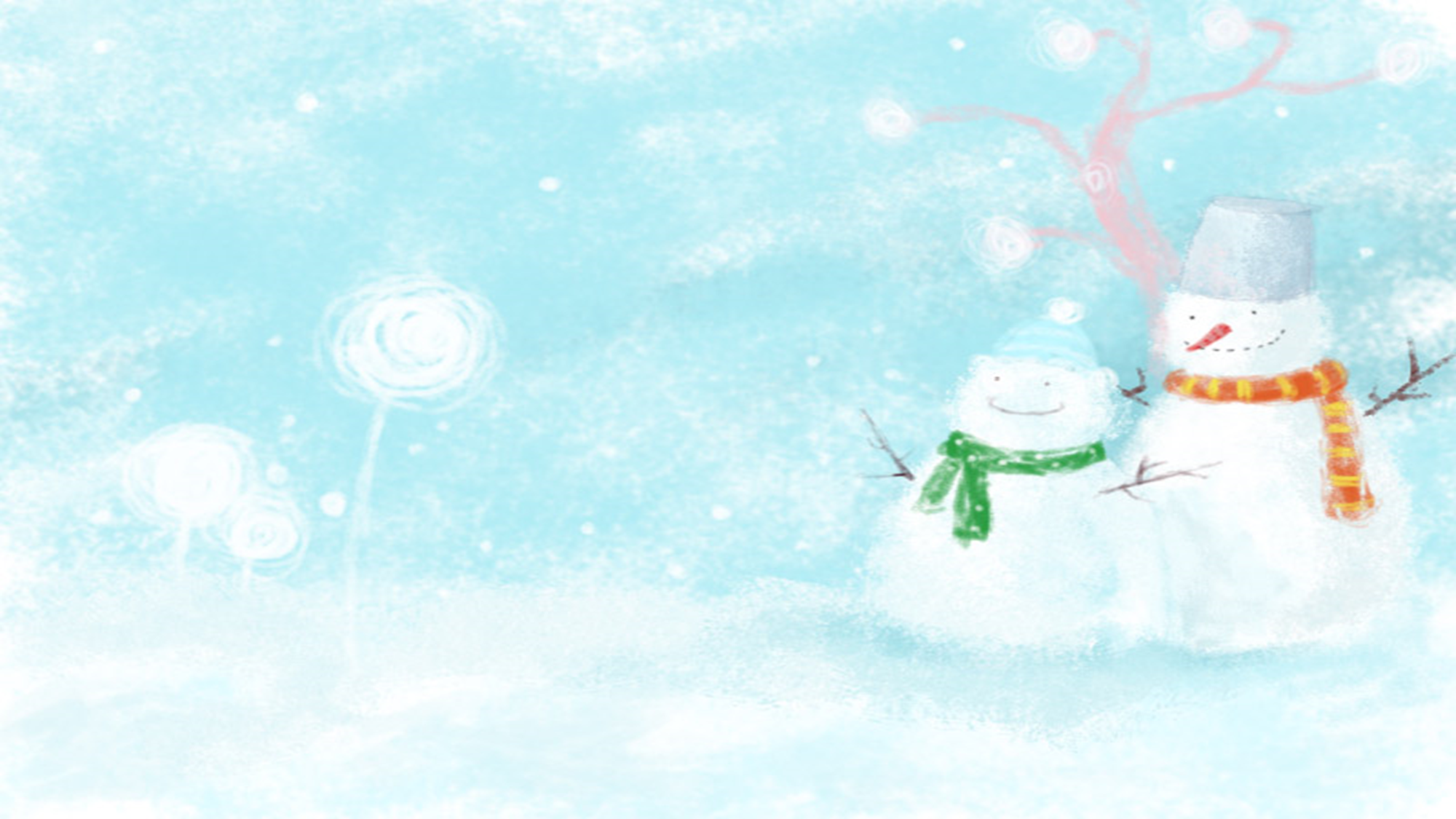 7. Na łyżwach jeżdżę:

Prawidłowa odpowiedź na pytanie brzmi:

b) tylko na lodowisku
Pytanie 8
8. W jaki sposób przechodzę na drugą stronę ulicy w mieście:
przebiegam przez jezdnię

b) na tzw. szagę, czyli na skos przez drogę

c) na pasach, (popularnej biało czarnej zebrze), 
w miejscach oznaczonych sygnalizacją świetlną dla pieszych
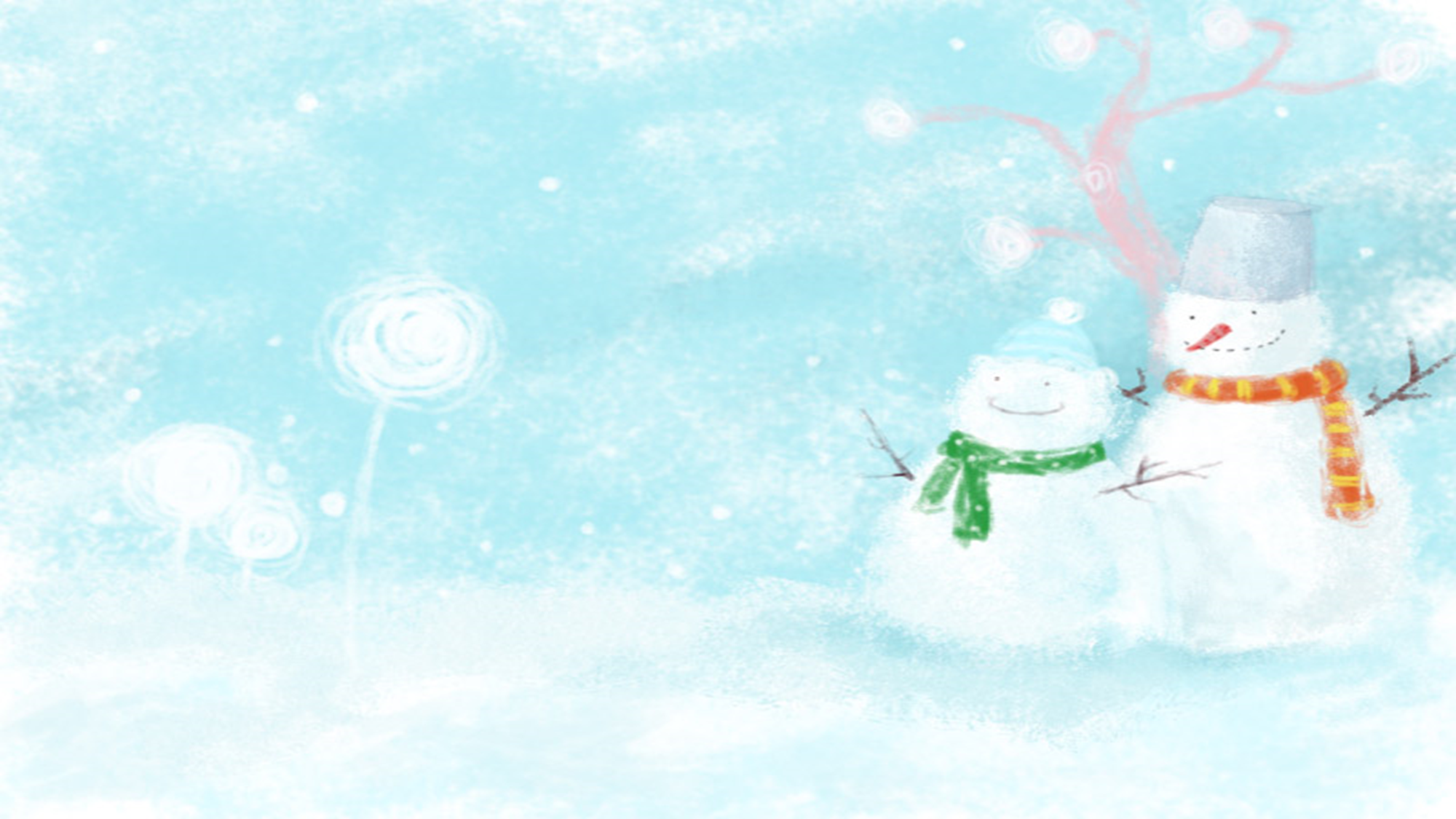 8. W jaki sposób przechodzę na drugą stronę ulicy 
w mieście:

Prawidłowa odpowiedź na pytanie brzmi:

c) na pasach, (popularnej biało czarnej zebrze),
w miejscach oznaczonych sygnalizacją świetlną 
dla pieszych
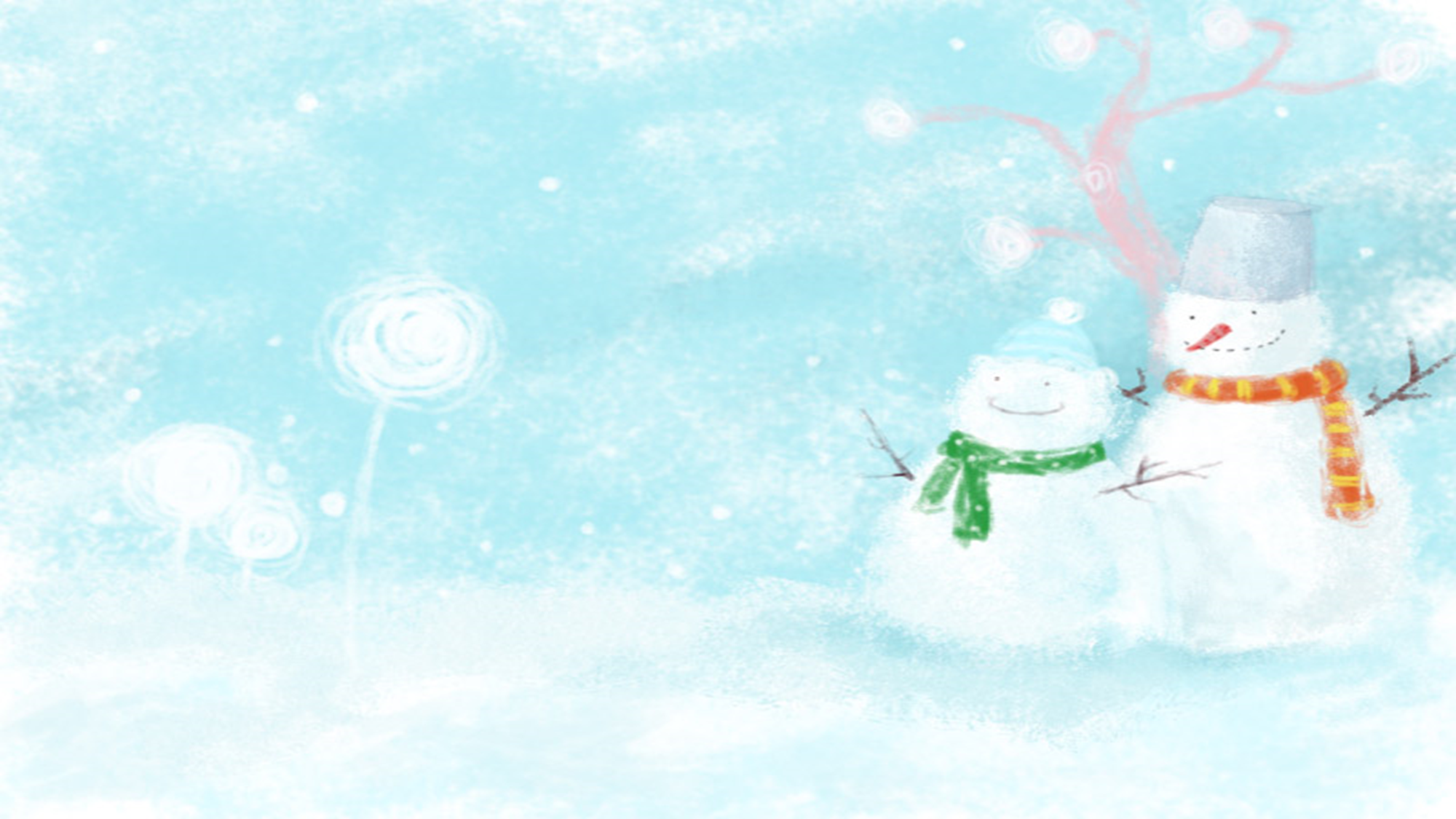 Pytanie 9
9. Podoba mi się pies na ulicy. 
Co robię?
biegnę do niego

b) podchodzę i głaszczę go

c) nie zbliżam się do niego, bo wiem, że może mnie ugryźć, mieć wściekliznę
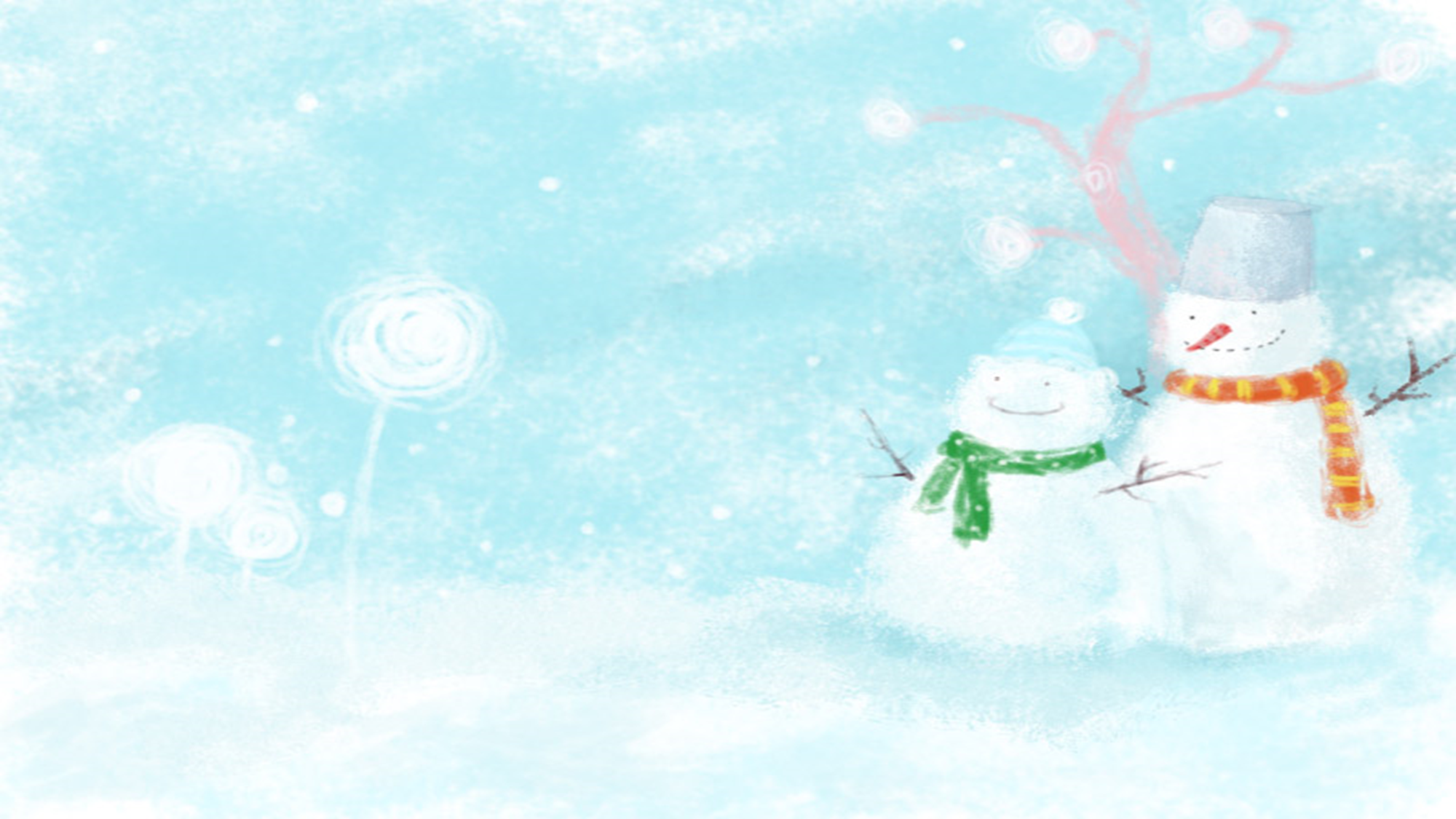 9. Podoba mi się pies na ulicy. Co robię?

Prawidłowa odpowiedź na pytanie brzmi:

c) nie zbliżam się do niego, bo wiem, że może mnie ugryźć, mieć wściekliznę
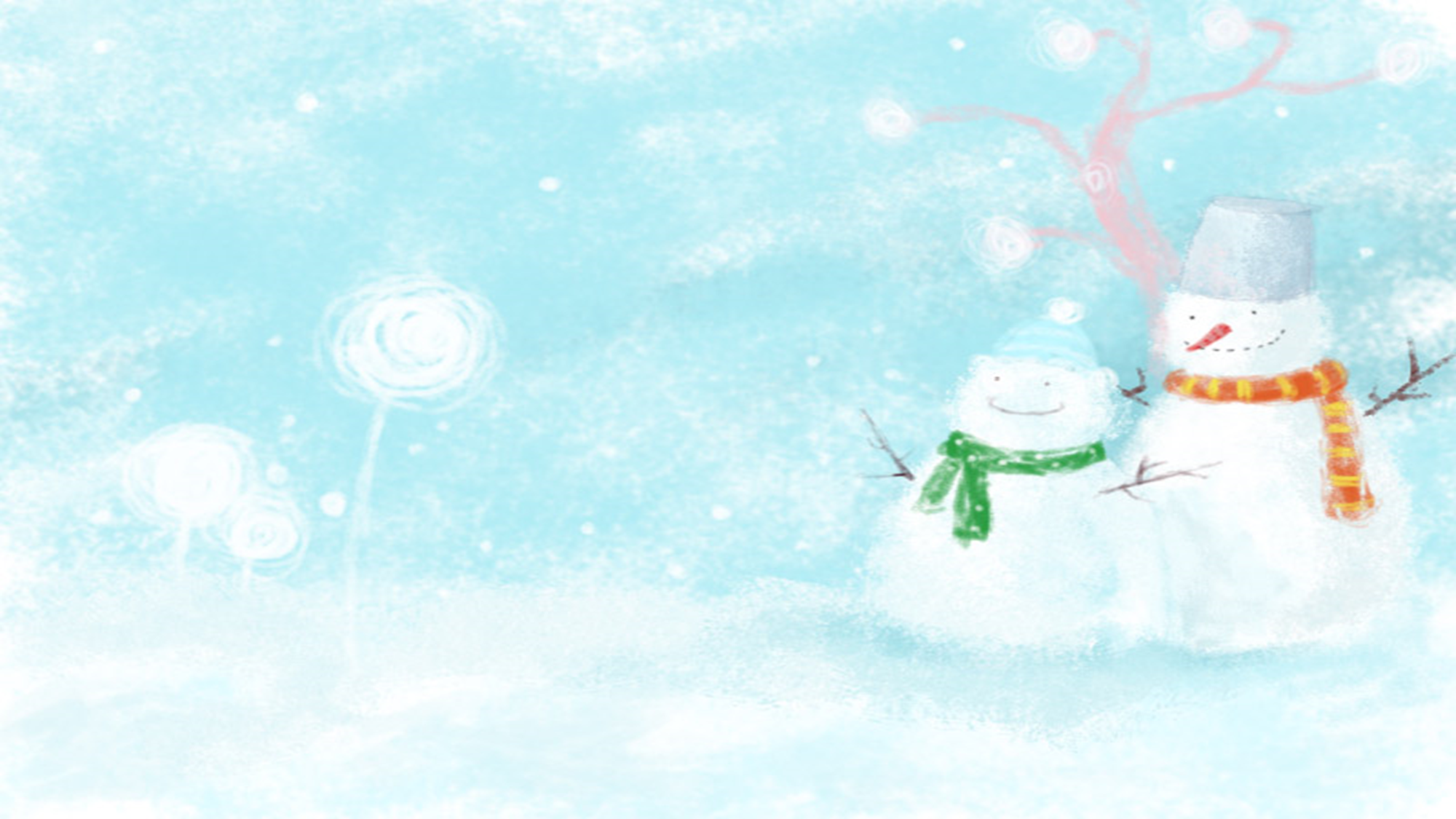 Pytanie 10
10. Podchodzi do mnie obcy człowiek. Częstuje mnie cukierkami i daje mi pluszowego misia. 
Co robię?
nie biorę, o wszystkim mówię rodzicom, wzywam pomoc

b) biorę i rozmawiam z obcym człowiekiem

c) biorę i zapraszam jego do mojego domu
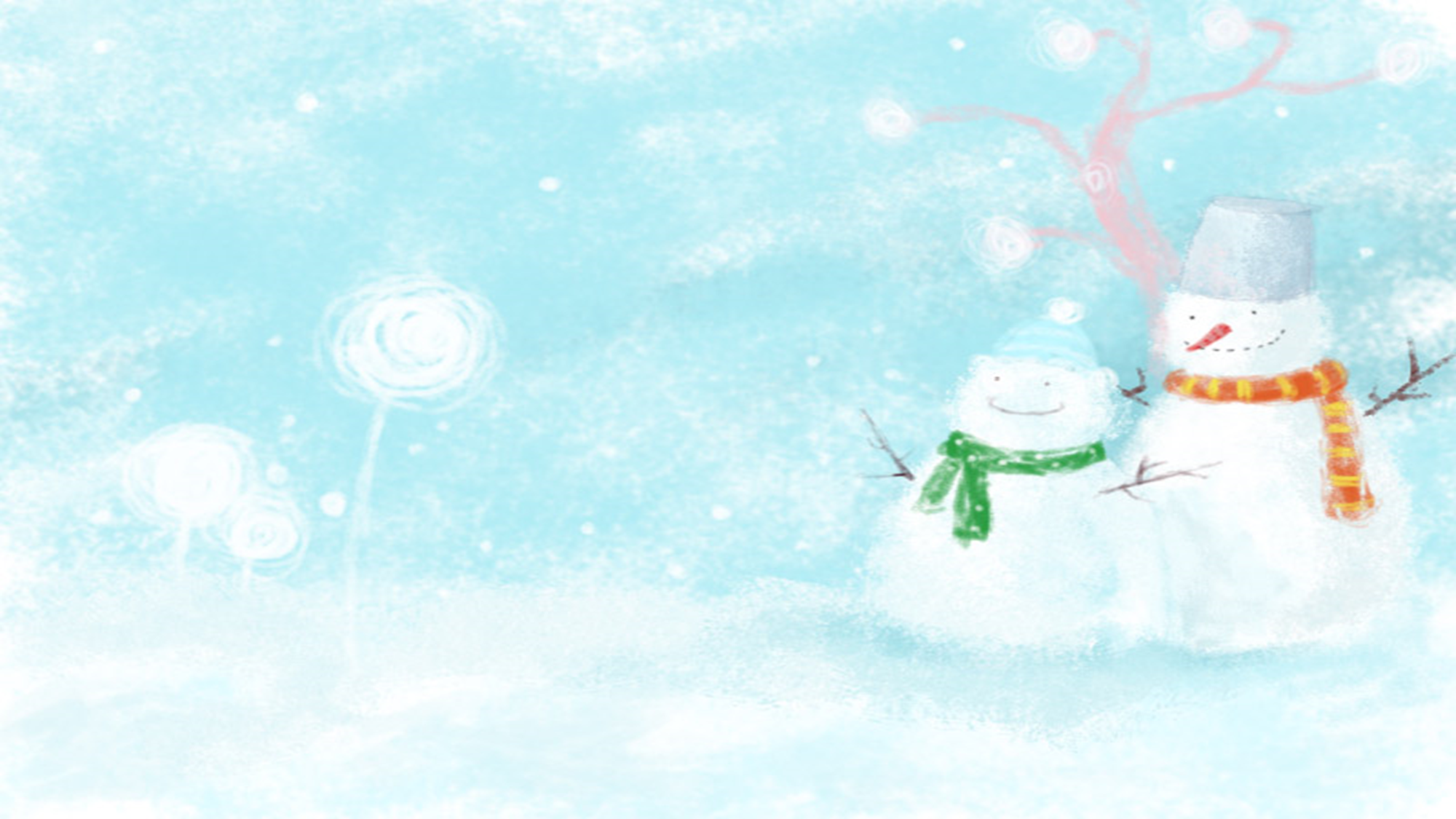 10. Podchodzi do mnie obcy człowiek. Częstuje mnie cukierkami i daje mi pluszowego misia. Co robię?

Prawidłowa odpowiedź na pytanie brzmi:

a) nie biorę, o wszystkim mówię rodzicom, wzywam pomoc
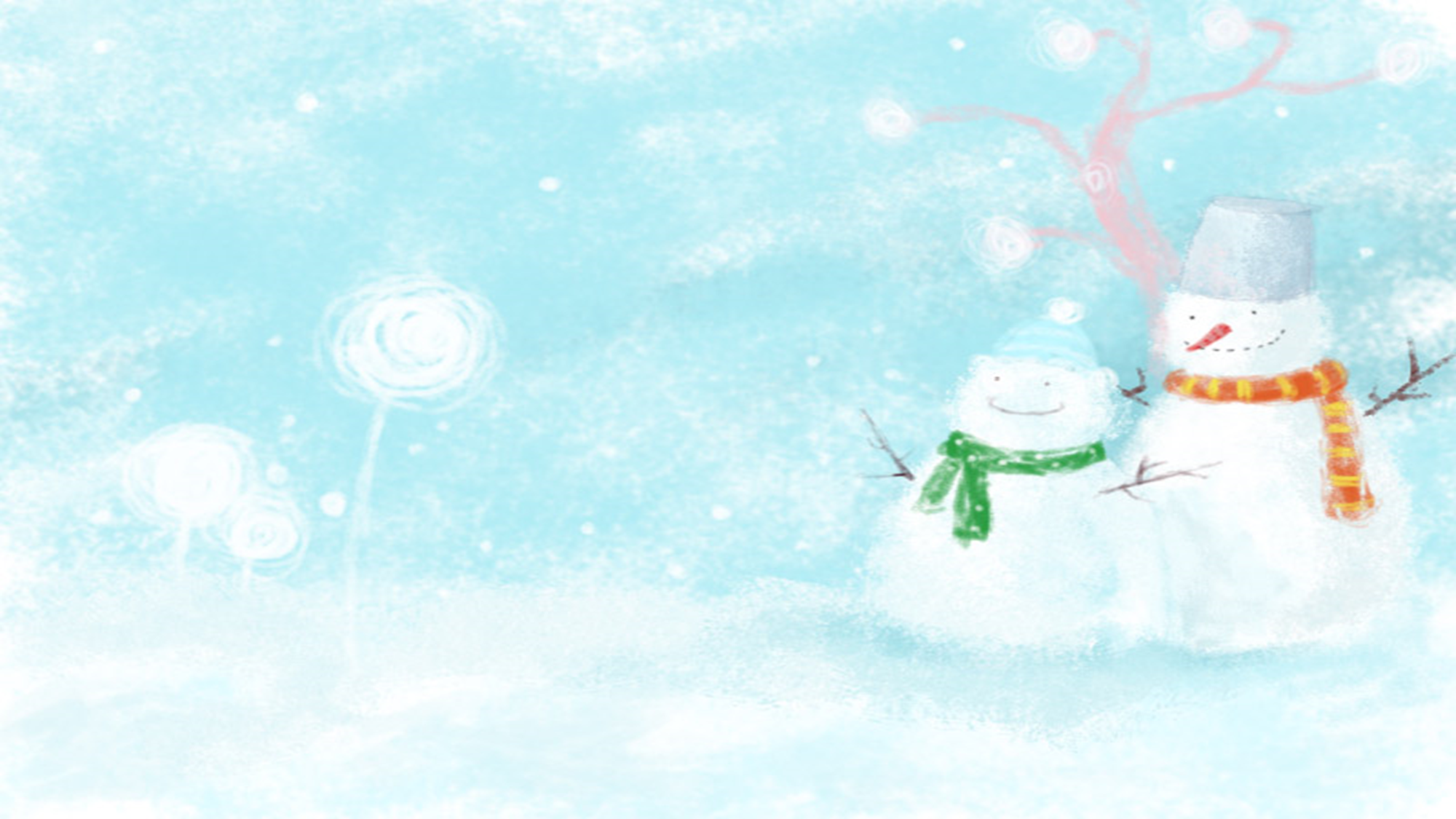 Pytanie 11
11. Jestem na wsi u dziadków. Nie ma chodnika. Chce iść do sklepu kupić sobie coś słodkiego i odebrać chleb 
dla babci. Co robię?
idę pieszo- poruszam się środkiem jezdni

b) idę pieszo – poruszam się lewą stroną jezdni, poboczem

c) idę pieszo- zygzakiem od lewej do prawej strony
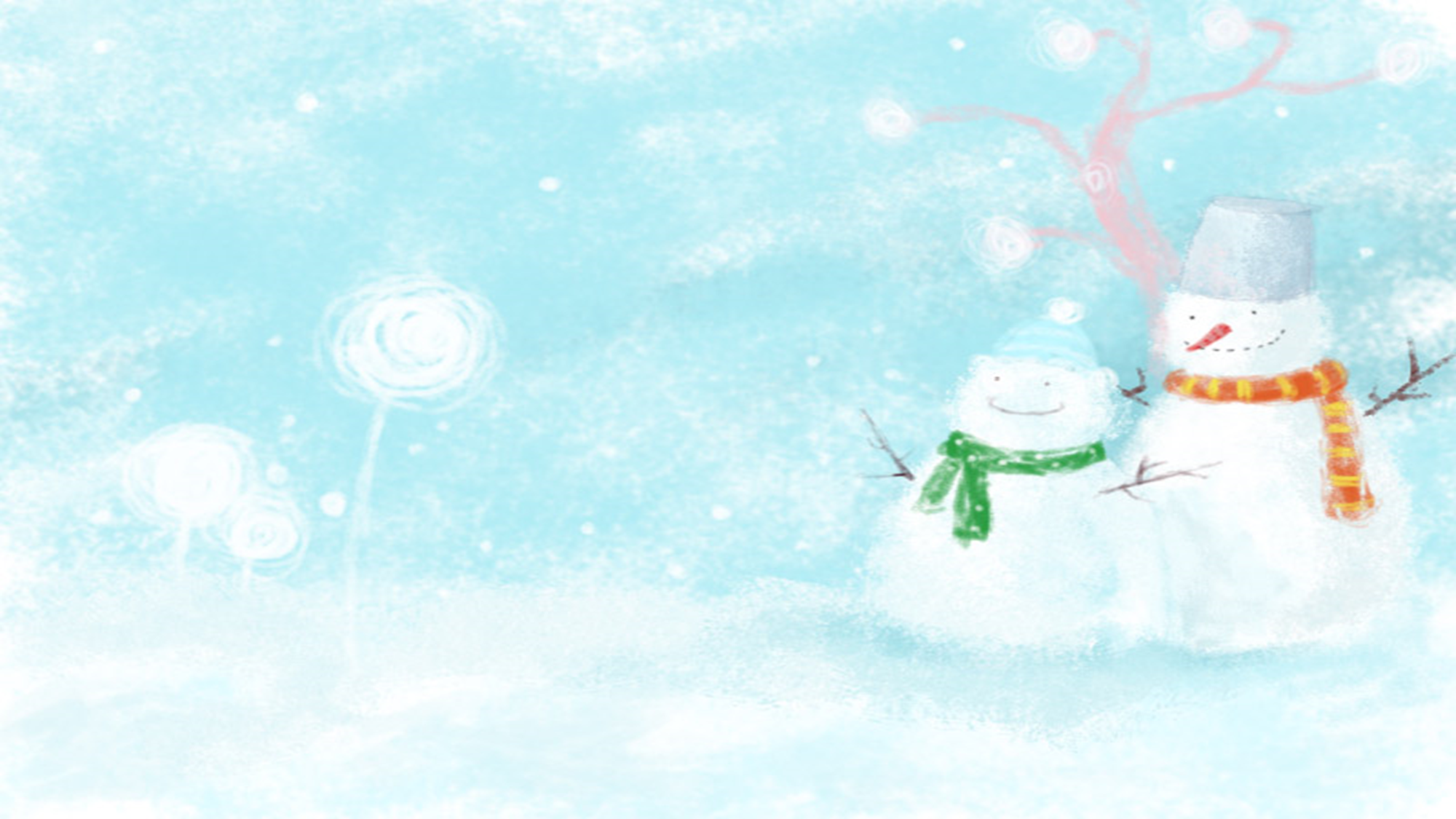 11. Jestem na wsi u dziadków. Nie ma chodnika. Chce iść do sklepu kupić sobie coś słodkiego i odebrać chleb dla babci. Co robię?

Prawidłowa odpowiedź na pytanie brzmi:

b) idę pieszo – poruszam się lewą stroną jezdni, poboczem
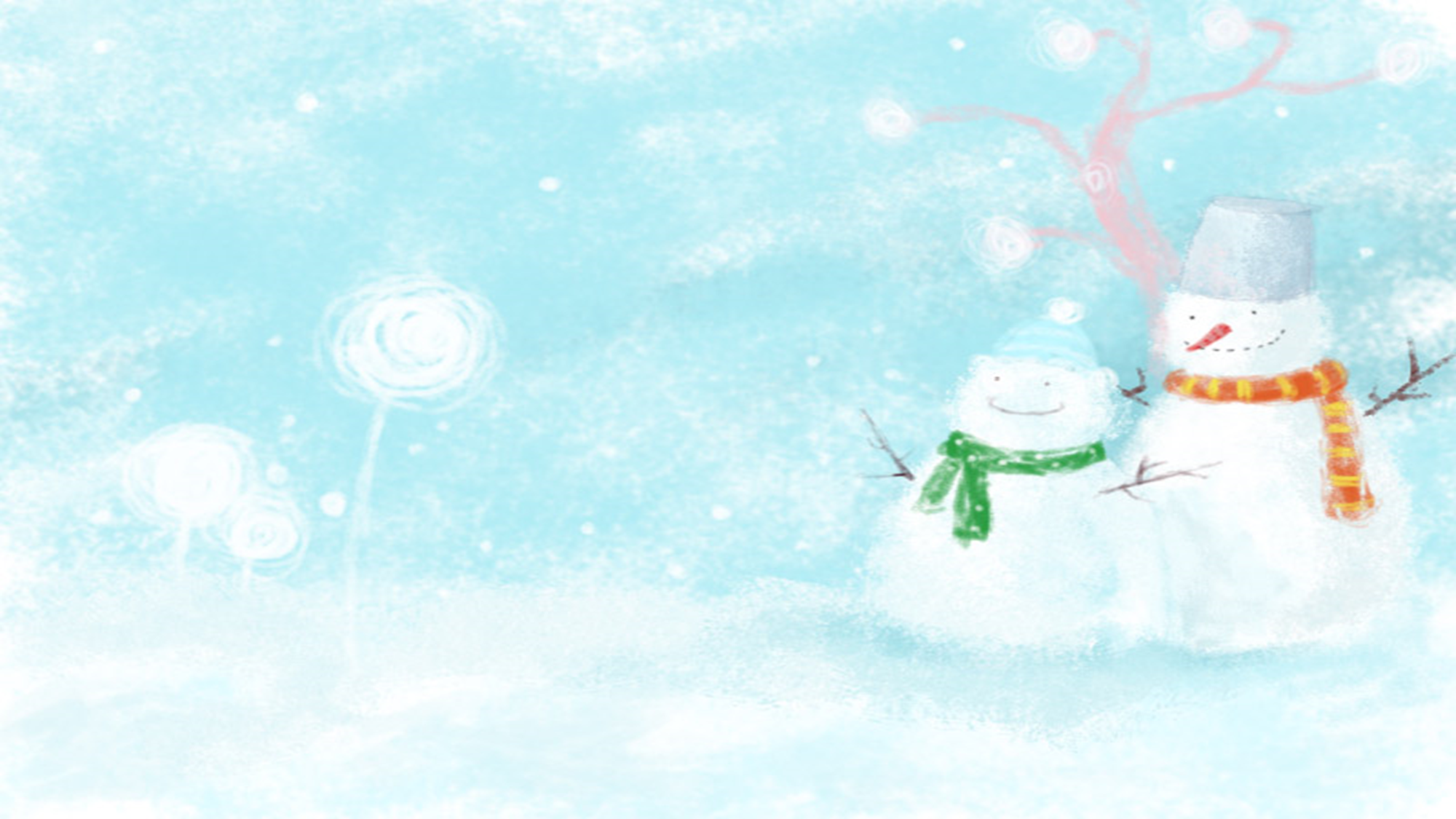 Pytanie 12
12. Jesteś na wyjeździe w górach. Wychodzisz w podróż z grupą wycieczkową. Prowadzi Was przewodnik górski. Co zabierasz w podróż?
tablet, żeby móc pograć w gry

b) kanapki, czekoladę, picie, naładowany telefon 
z wpisanymi numerami alarmowymi

c) słuchawki do telefonu, żeby słuchać muzyki
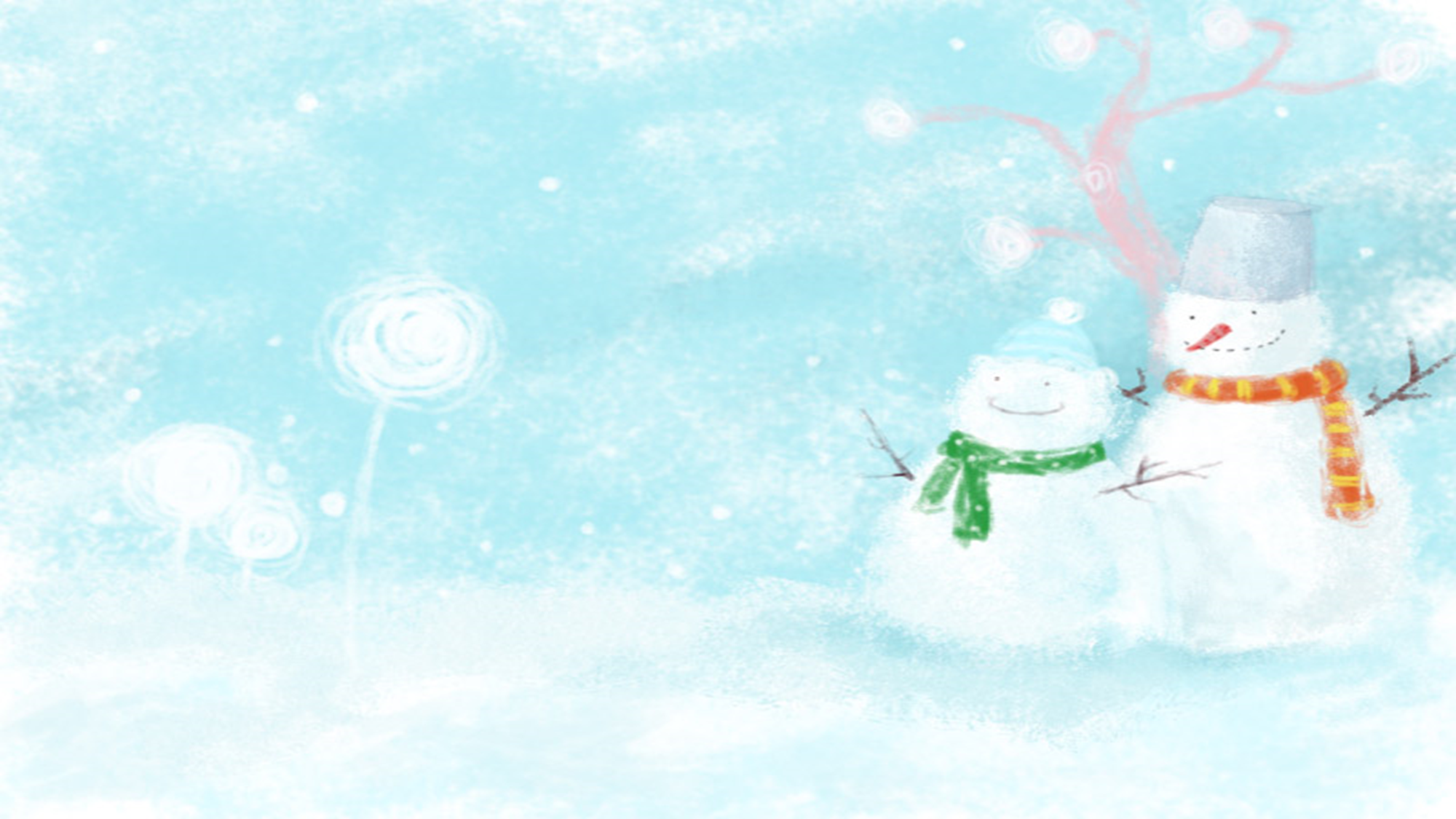 12. Jesteś na wyjeździe w górach. Wychodzisz 
w podróż z grupą wycieczkową. Prowadzi Was przewodnik górski. Co zabierasz w podróż?

Prawidłowa odpowiedź na pytanie brzmi:

b) kanapki, czekoladę, picie, naładowany telefon 
z wpisanymi numerami alarmowymi
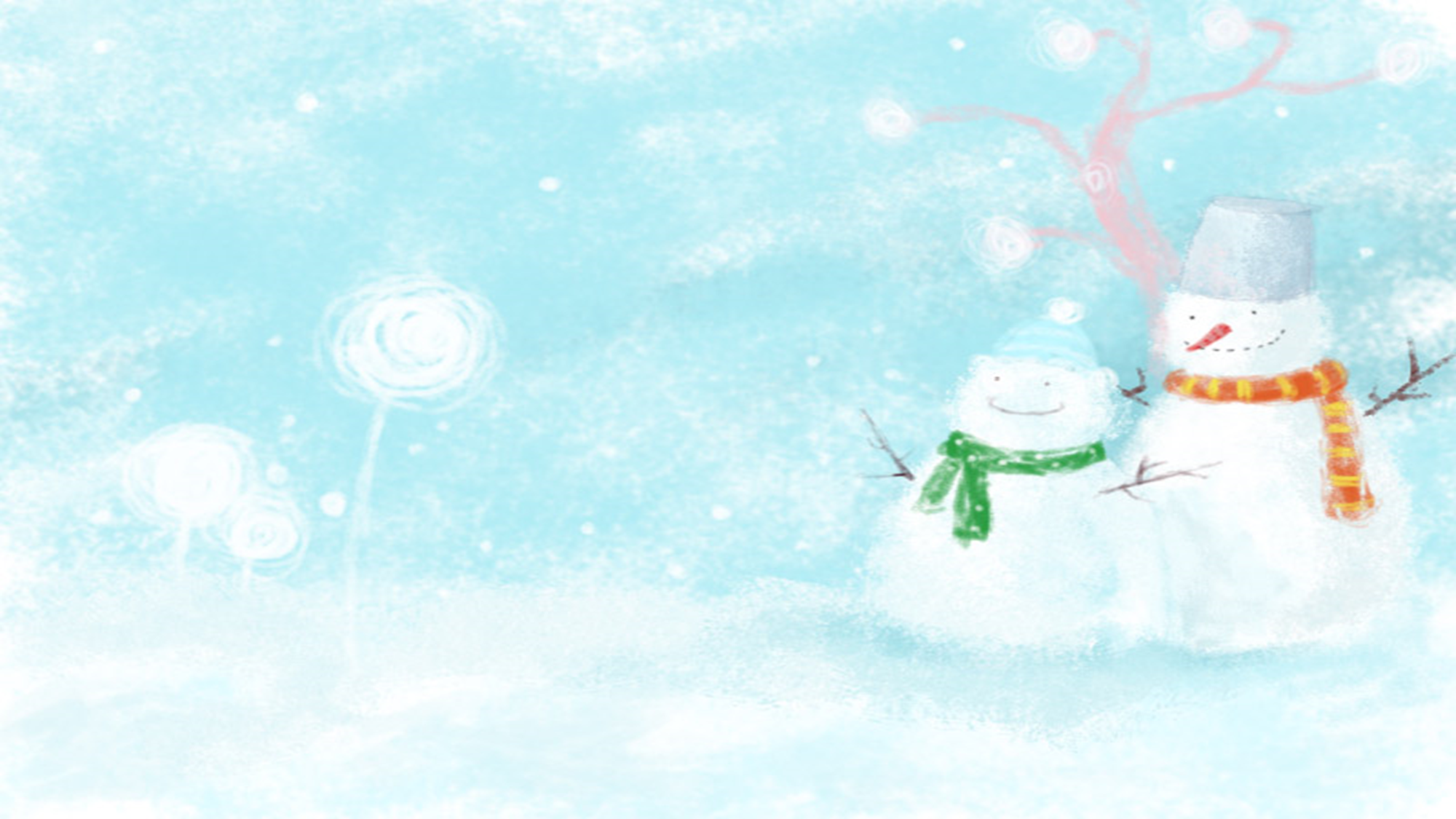 Pytanie 13
13. Korzystasz z komunikatora internetowego. Dostałeś wiadomość od obcej osoby, którą poznałeś w sieci, nie znacie się ze szkoły. Proponuje Ci ona spotkanie. Pyta o Twój adres domowy. Co robisz? 
podajesz adres, zapraszasz do domu

b) mówisz o wszystkim rodzicom, nie podajesz adresu zamieszkania

c) umawiasz się na spotkanie w wybranym przez Ciebie miejscu „na mieście”
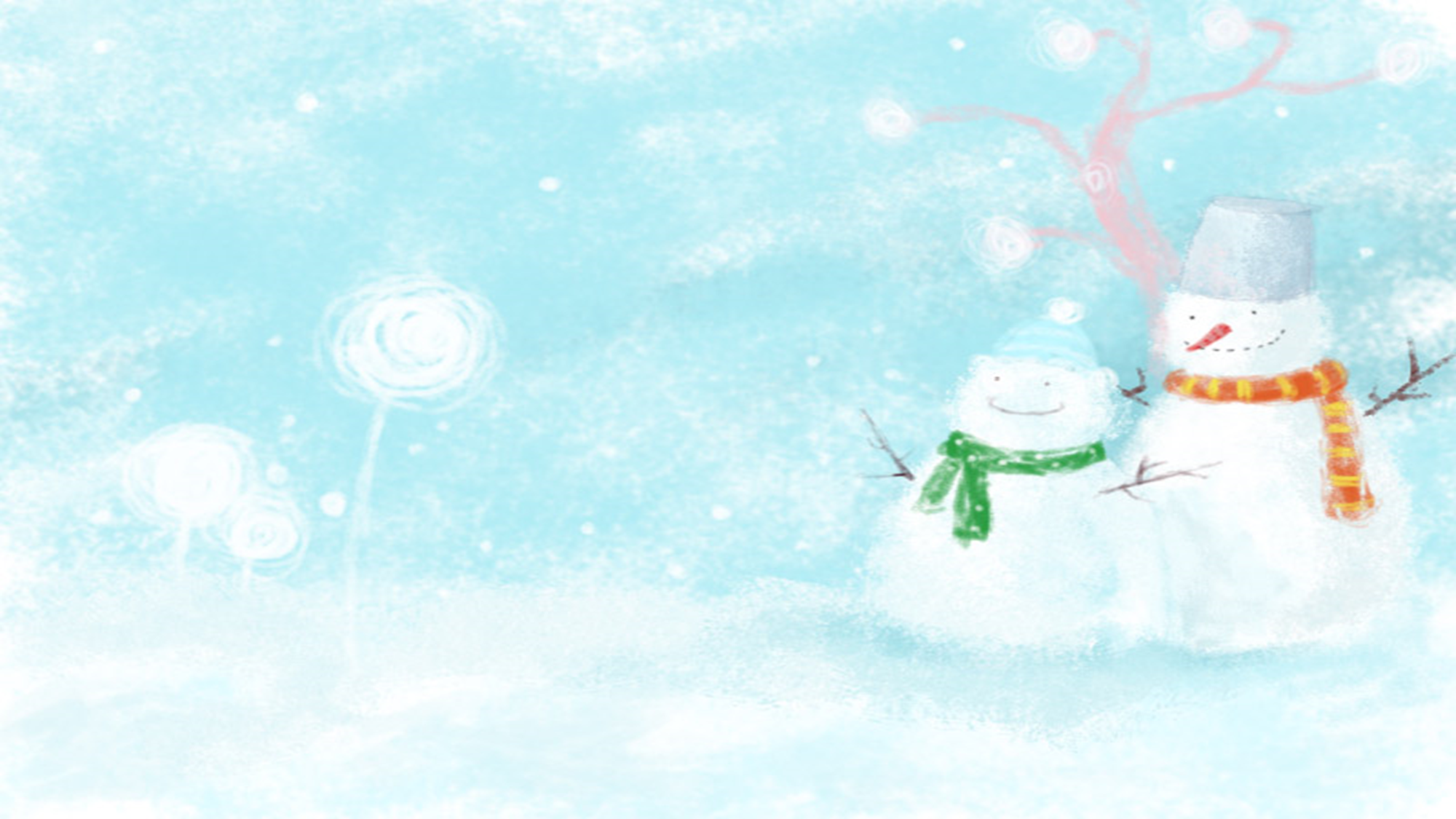 13. Korzystasz z komunikatora internetowego. Dostałeś wiadomość od obcej osoby, którą poznałeś w sieci, 
nie znacie się ze szkoły. Proponuje Ci ona spotkanie. Pyta o Twój adres domowy. Co robisz? 

Prawidłowa odpowiedź na pytanie brzmi:

b) mówisz o wszystkim rodzicom, nie podajesz adresu zamieszkania
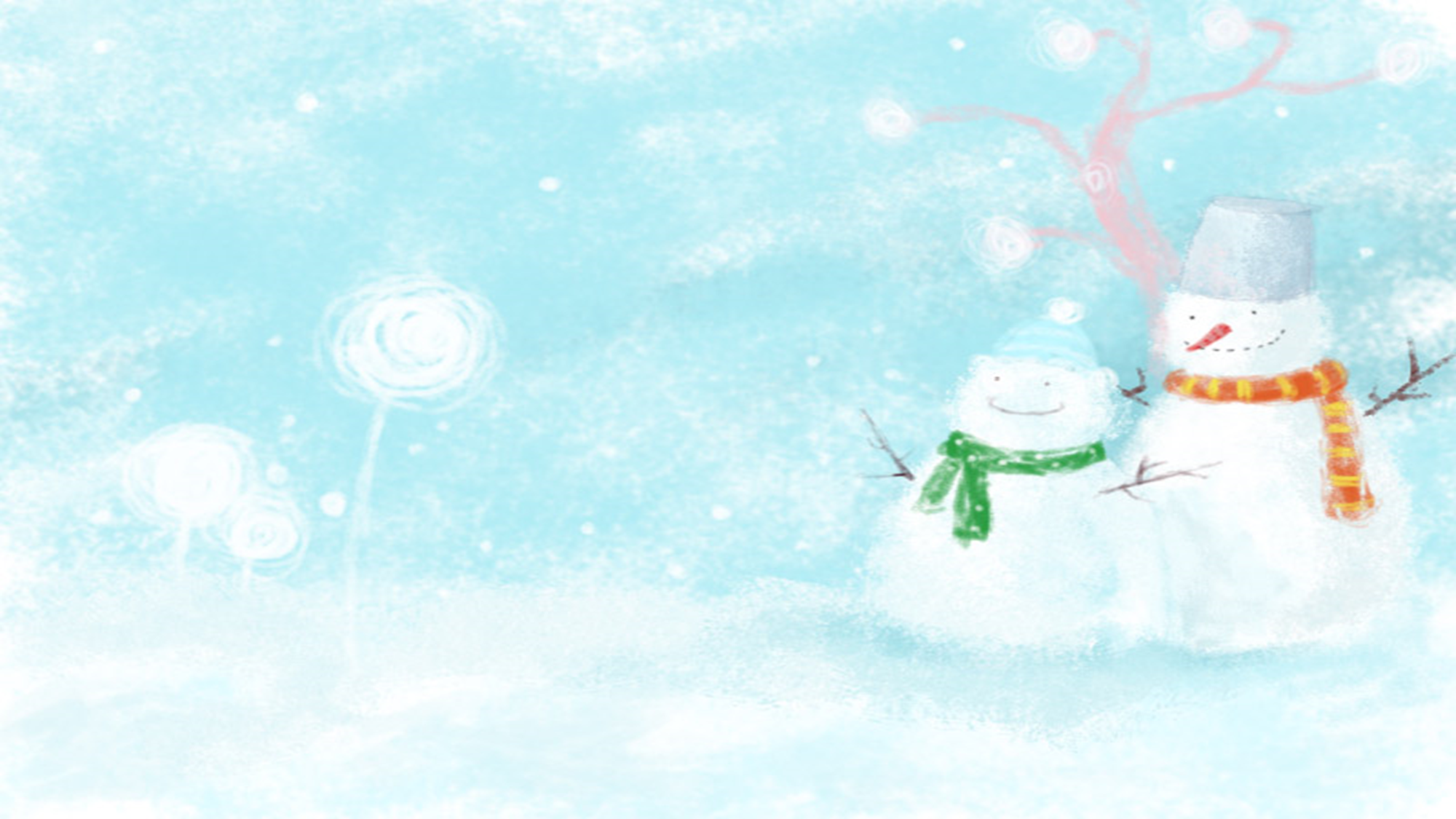 Pytanie 14
14. Oglądasz filmiki w Internecie. Chcesz napisać komentarz. O czym powinienem pamiętać?
mogę napisać obraźliwą wiadomość, bo wszystko mi wolno, typu: „Jesteś głupi, nic nie umiesz”

b) wyzywam wykonawcę i wyśmiewam jego wygląd, ubiór

c) piszę wiadomość w taki sposób, aby nikogo nie urazić, nawet jeśli mi się nie podobało jego wykonanie, typu: „Nie podobało mi się, powinieneś poćwiczyć. Może jakieś dodatkowe lekcje i będzie lepiej.”
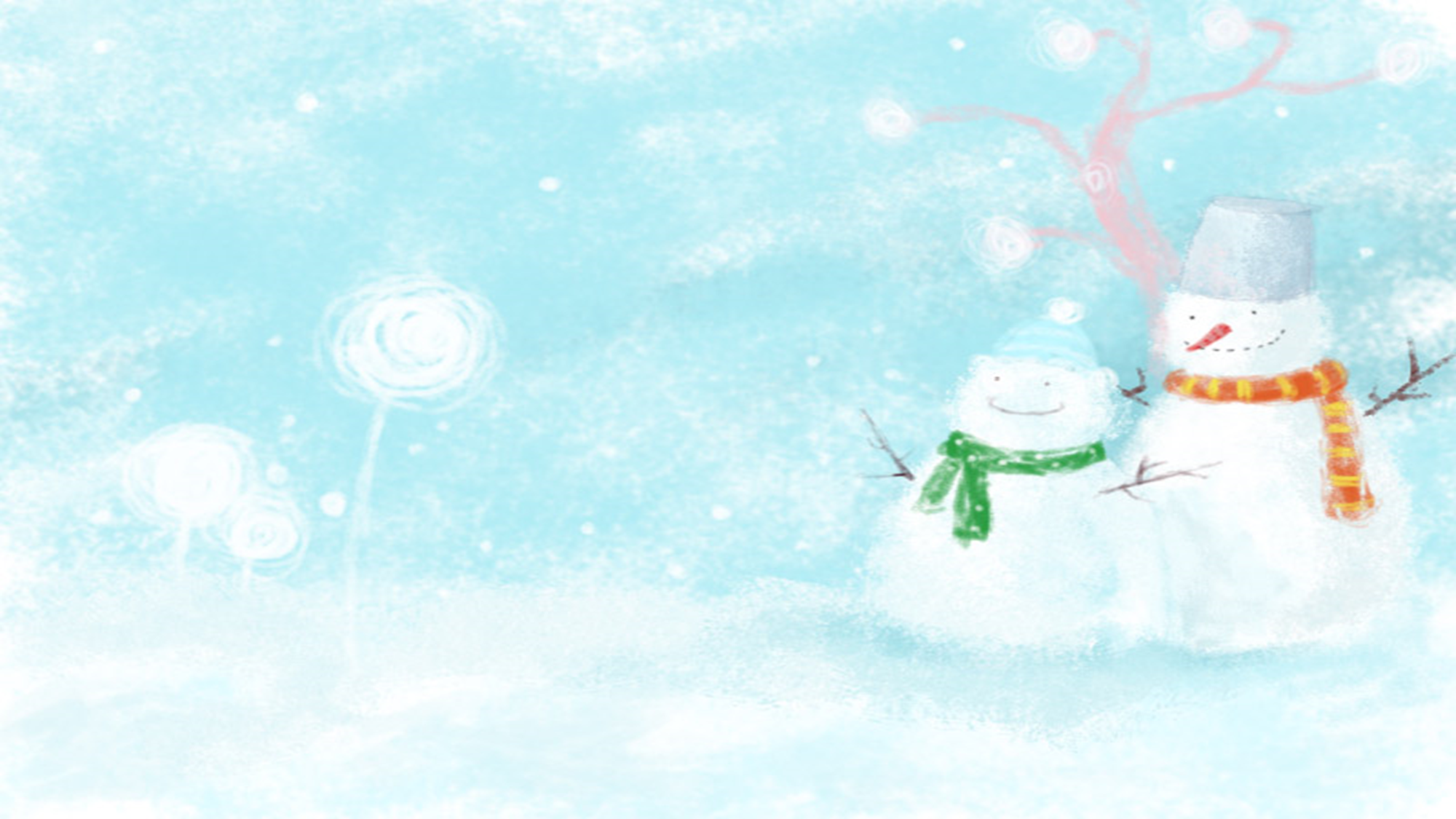 14. Oglądasz filmiki w Internecie. Chcesz napisać komentarz. O czym powinienem pamiętać?

Prawidłowa odpowiedź na pytanie brzmi:

c) piszę wiadomość w taki sposób, aby nikogo nie urazić, nawet jeśli mi się nie podobało jego wykonanie, typu: 
„Nie podobało mi się, powinieneś poćwiczyć. Może jakieś dodatkowe lekcje i będzie lepiej.”
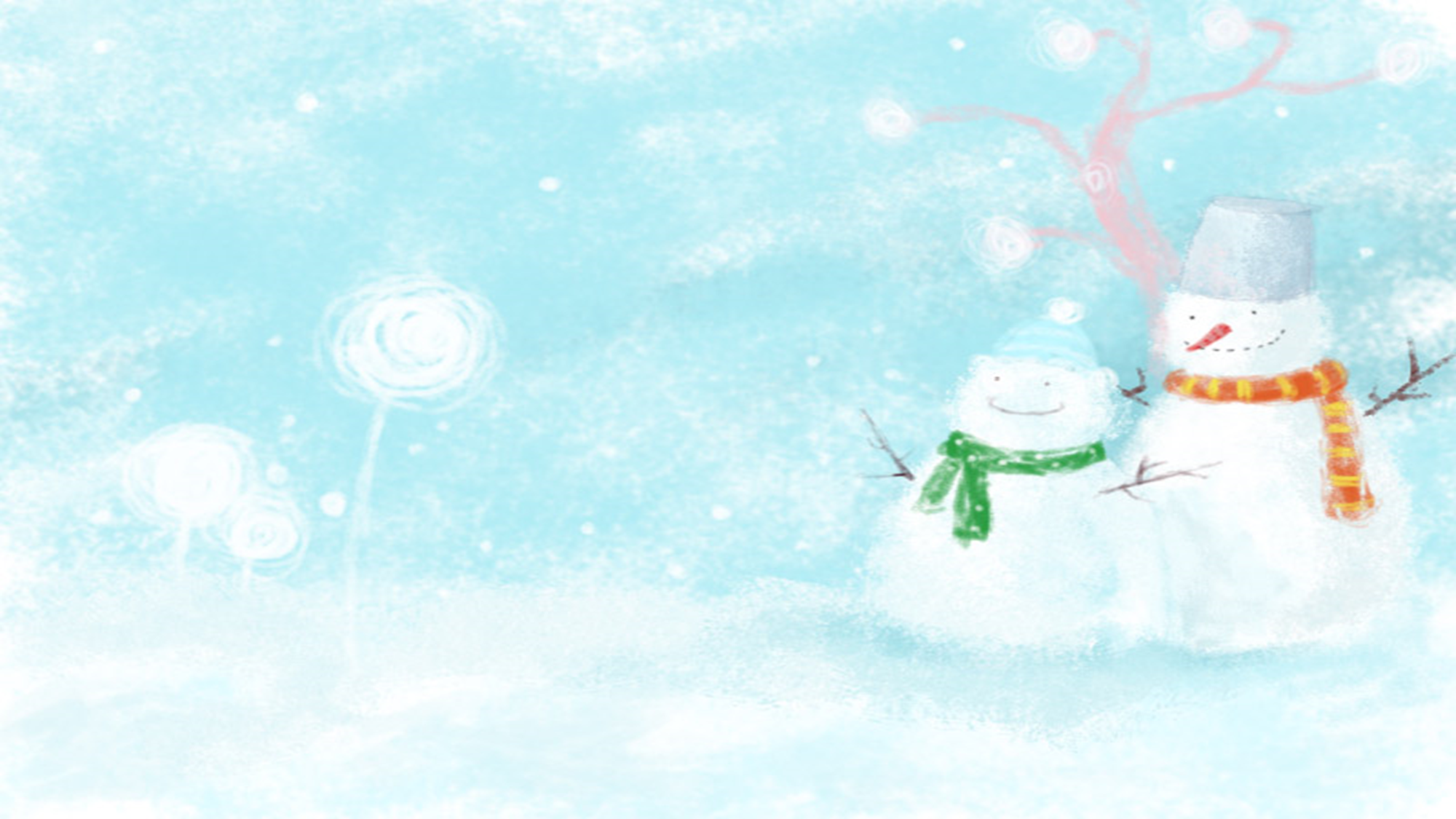 Pytanie 15

15. Numery alarmowe. Wskaż prawidłowy numer telefonu
 do instytucji.

a) 
Policja - 997, 
Straż Pożarna – 999, 
Pogotowanie Ratunkowe – 998,
Numer alarmowy – 112






b) 
Policja - 998, 
Straż Pożarna – 999, 
Pogotowanie Ratunkowe – 997,
Numer alarmowy - 112
 






c) 
Policja - 997, 
Straż Pożarna – 998, 
Pogotowanie Ratunkowe – 999,
Numer alarmowy - 112
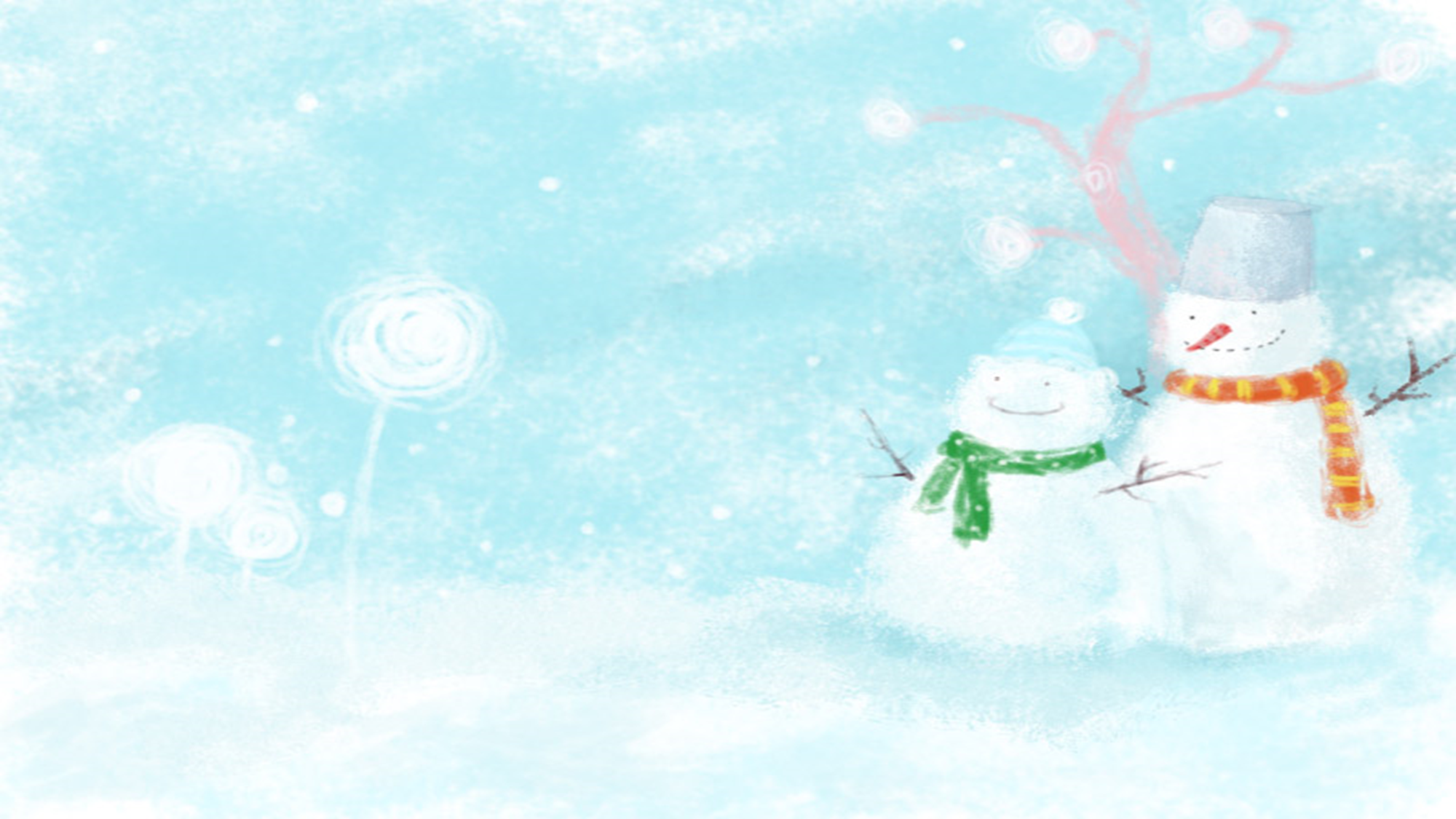 `
15. Numery alarmowe. Wskaż prawidłowy numer telefonu
 do instytucji.

Prawidłowa odpowiedź na pytanie brzmi:
c) 
Policja - 997, 
Straż Pożarna – 998, 
Pogotowanie Ratunkowe – 999,
Numer alarmowy - 112